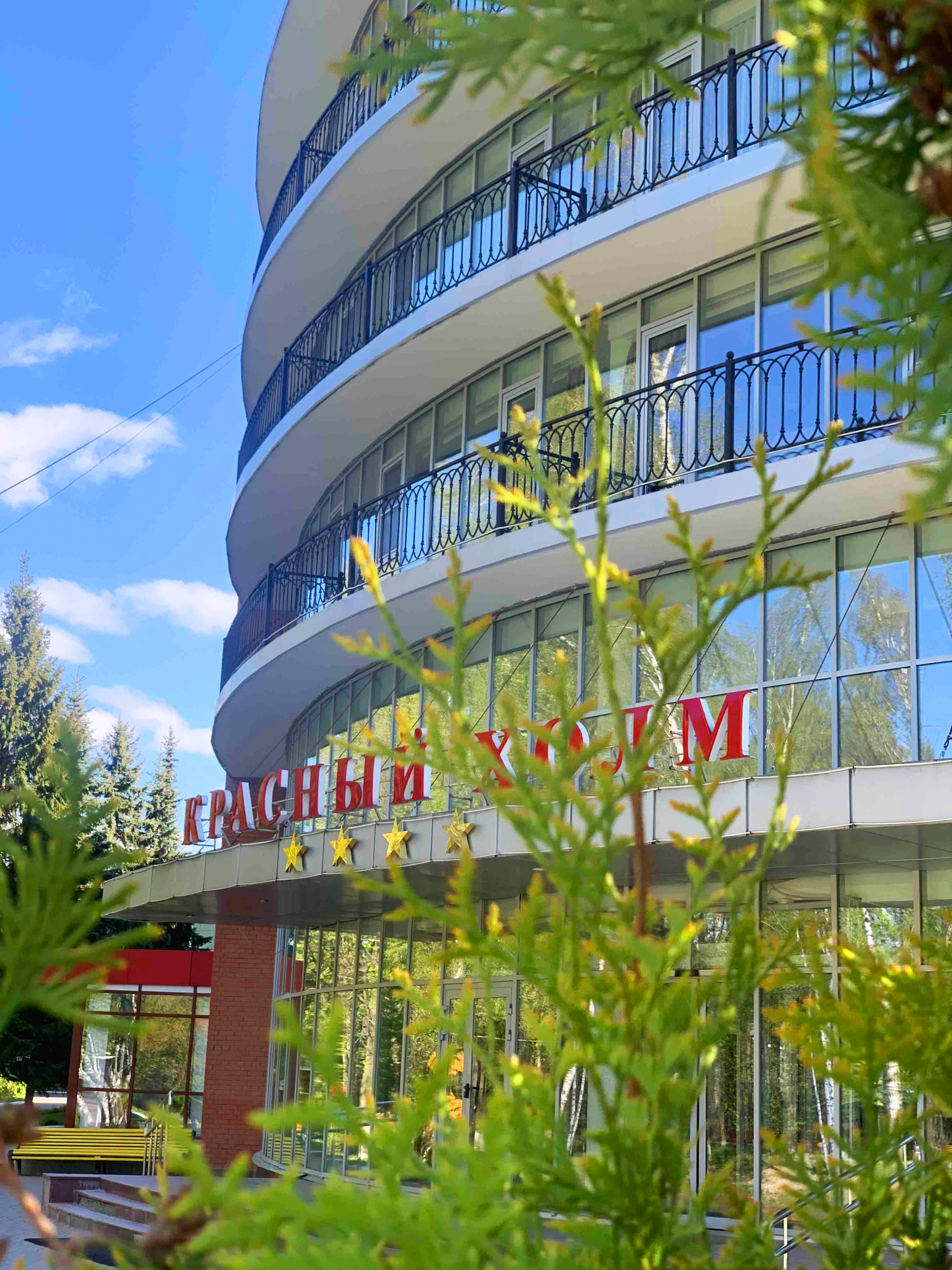 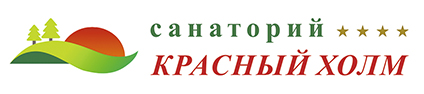 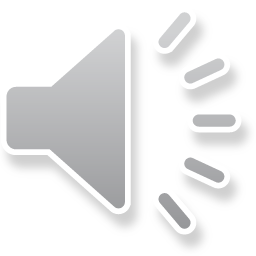 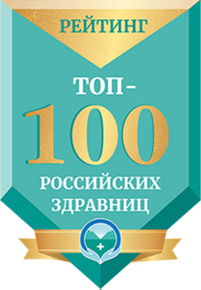 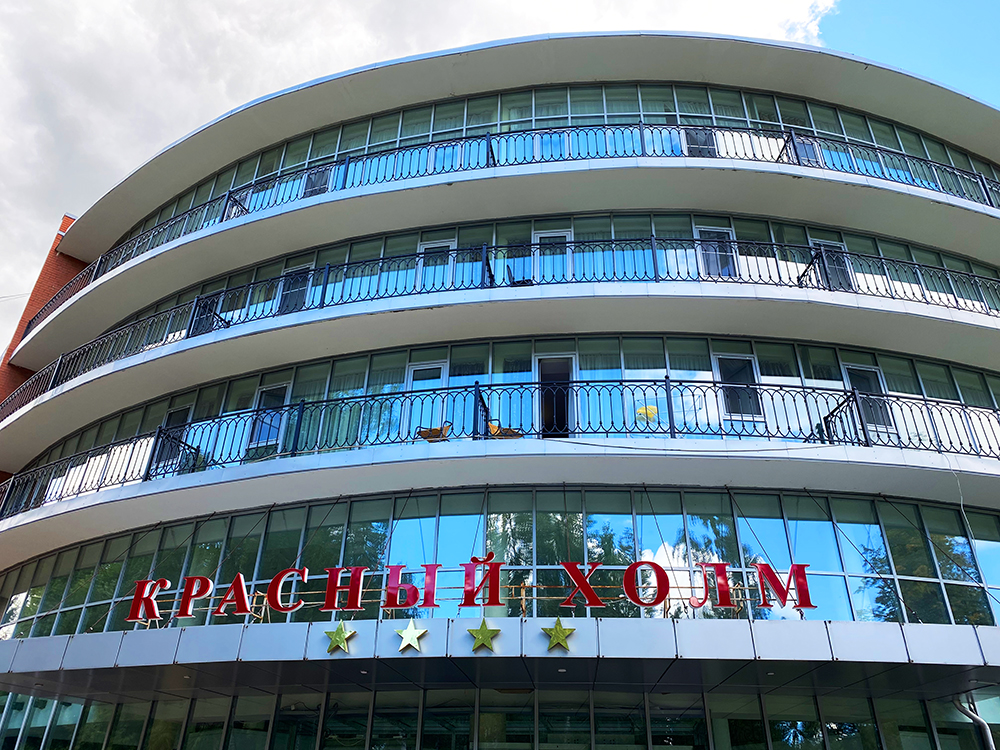 Санаторий «Красный Холм» расположен в 14 км от Ярославля на берегу реки Волги, на территории дендропарка с редкими породами деревьев и кустарников, являющегося памятником природы.
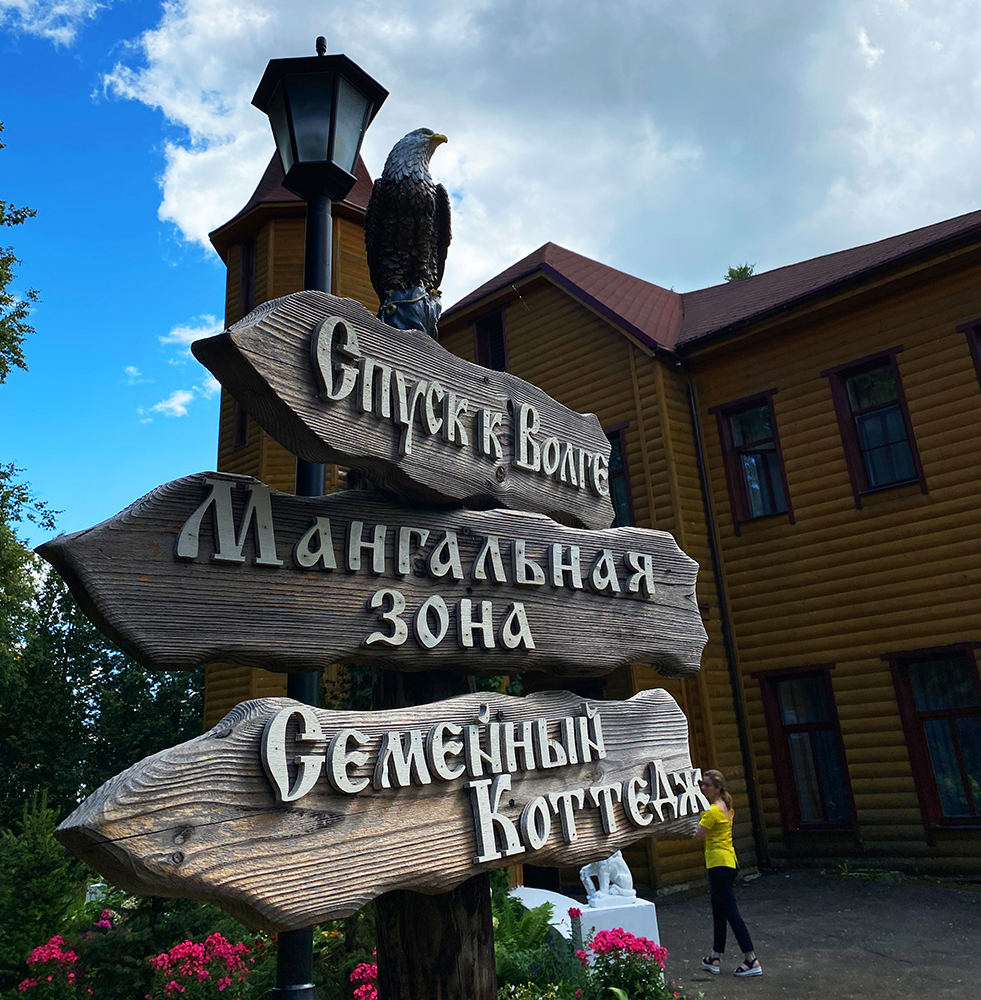 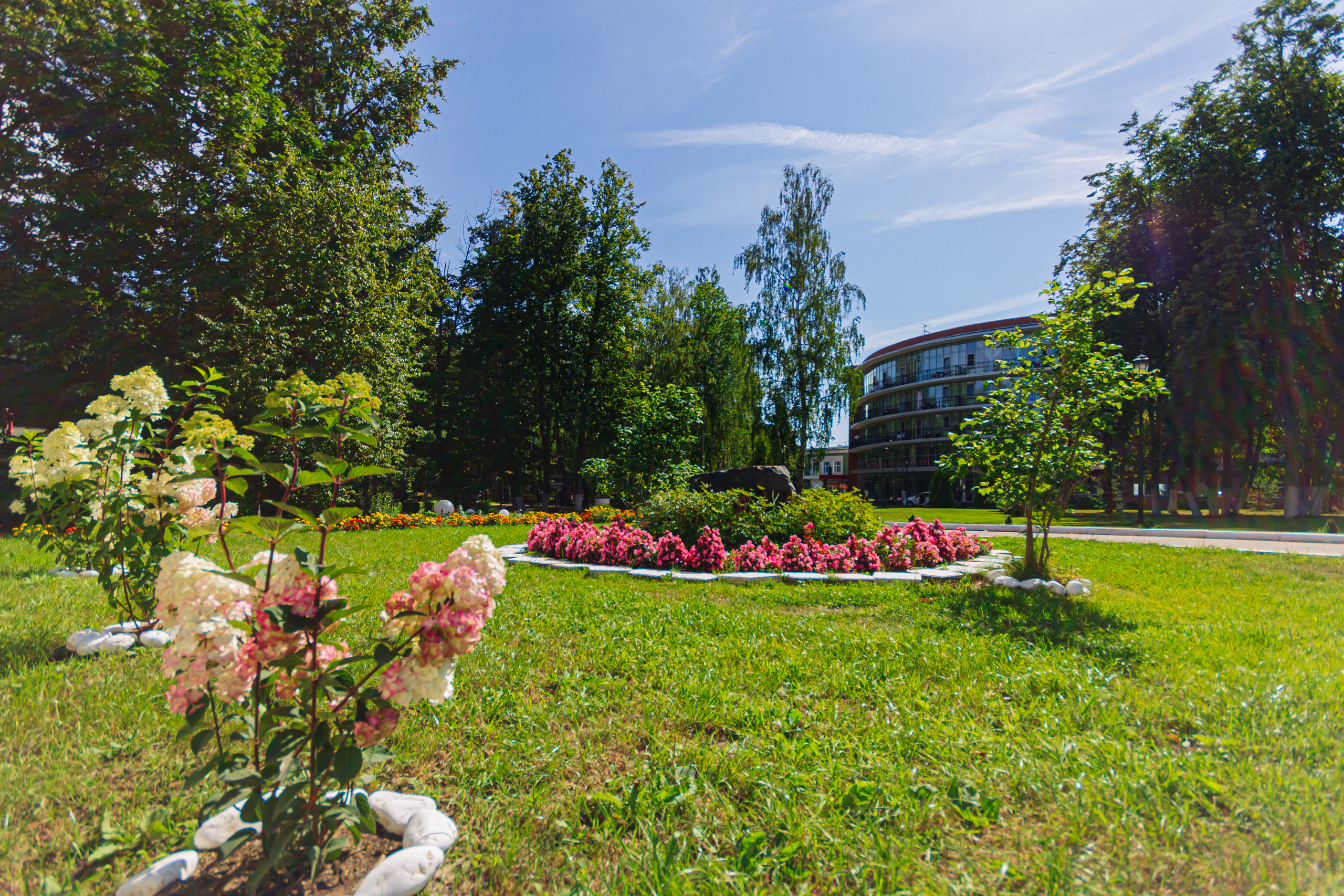 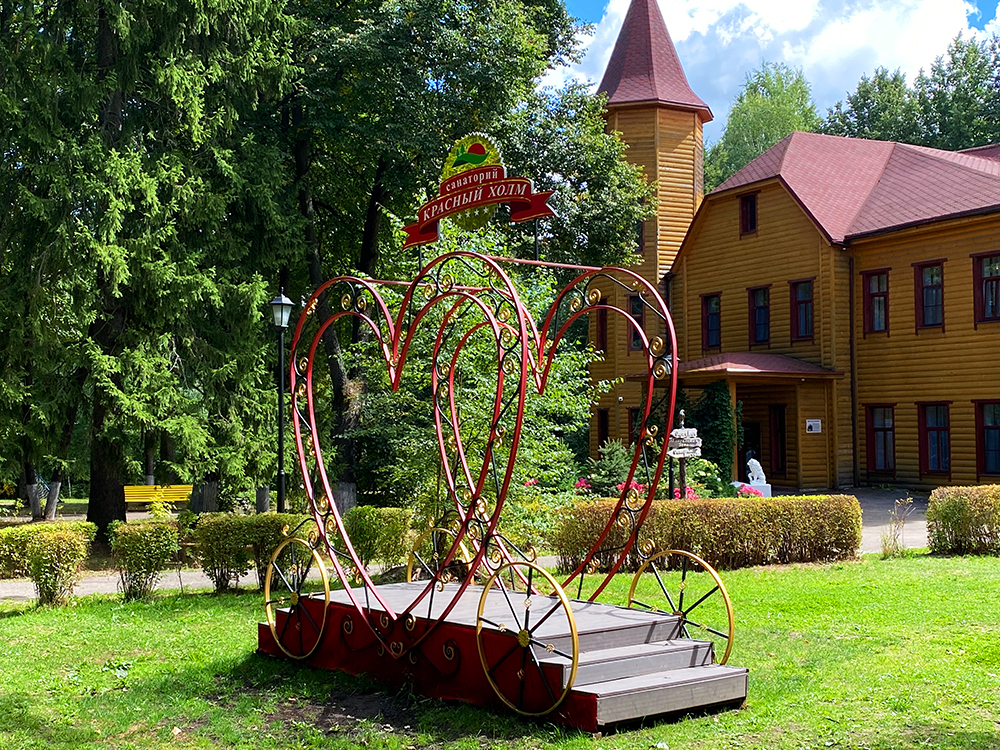 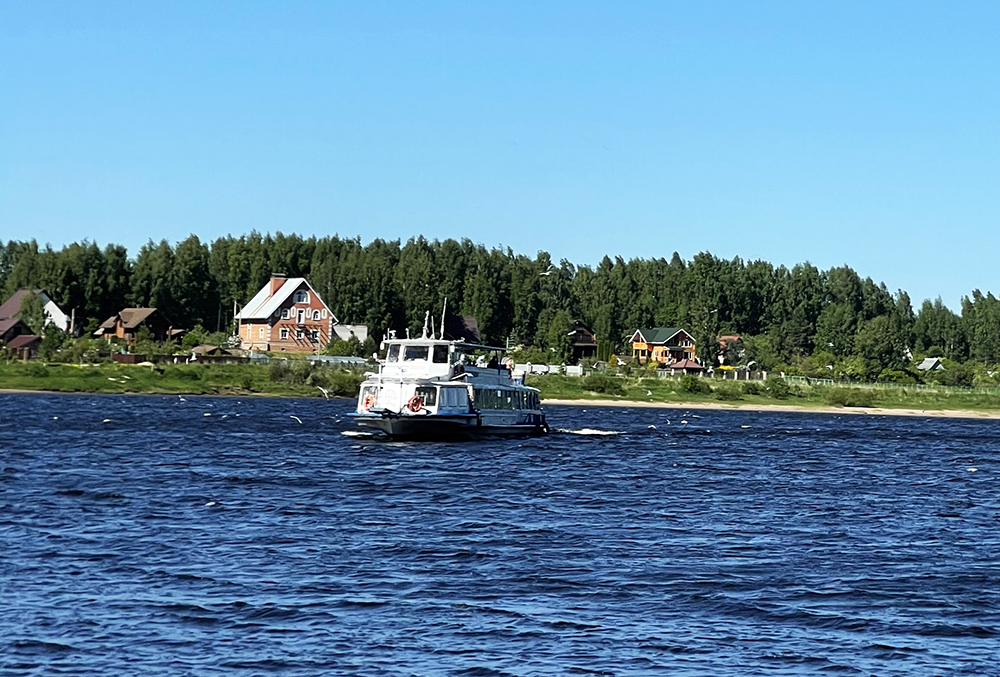 Близость к туристическим объектам:
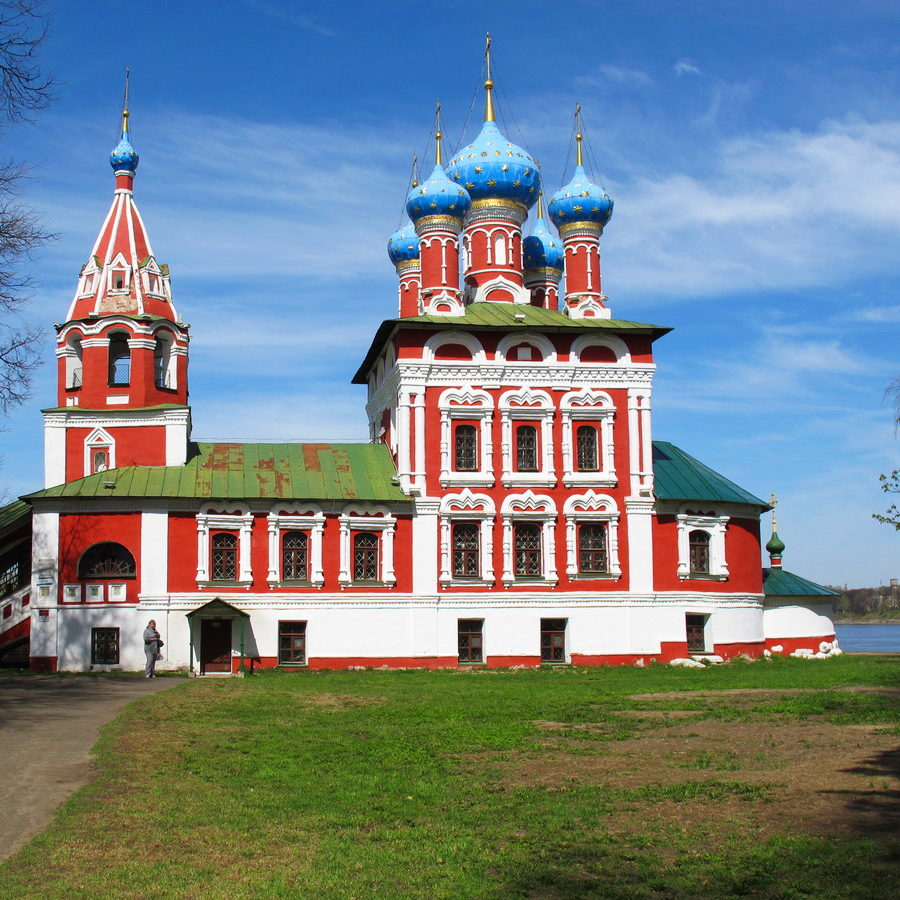 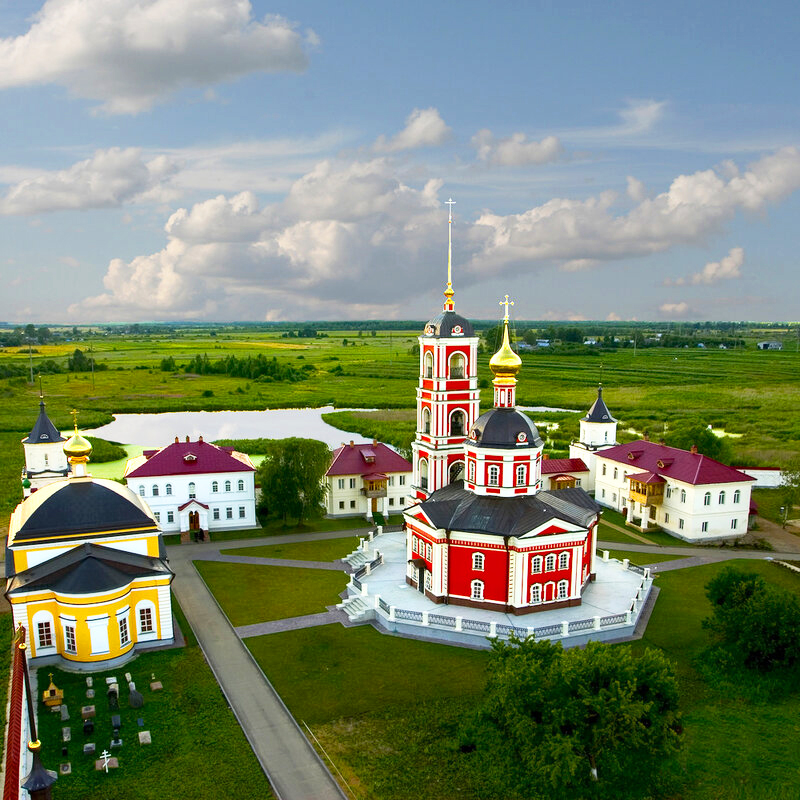 Ярославль
Кострома
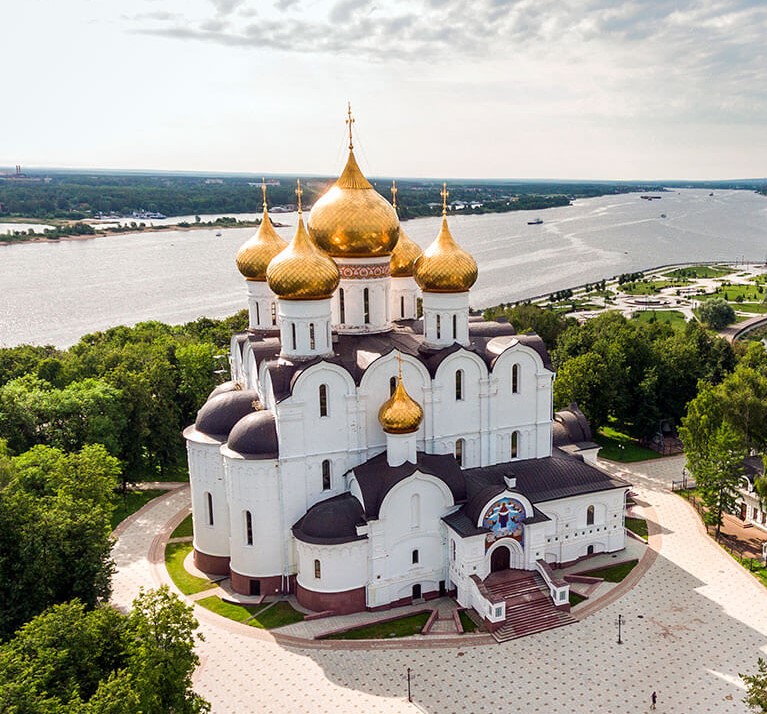 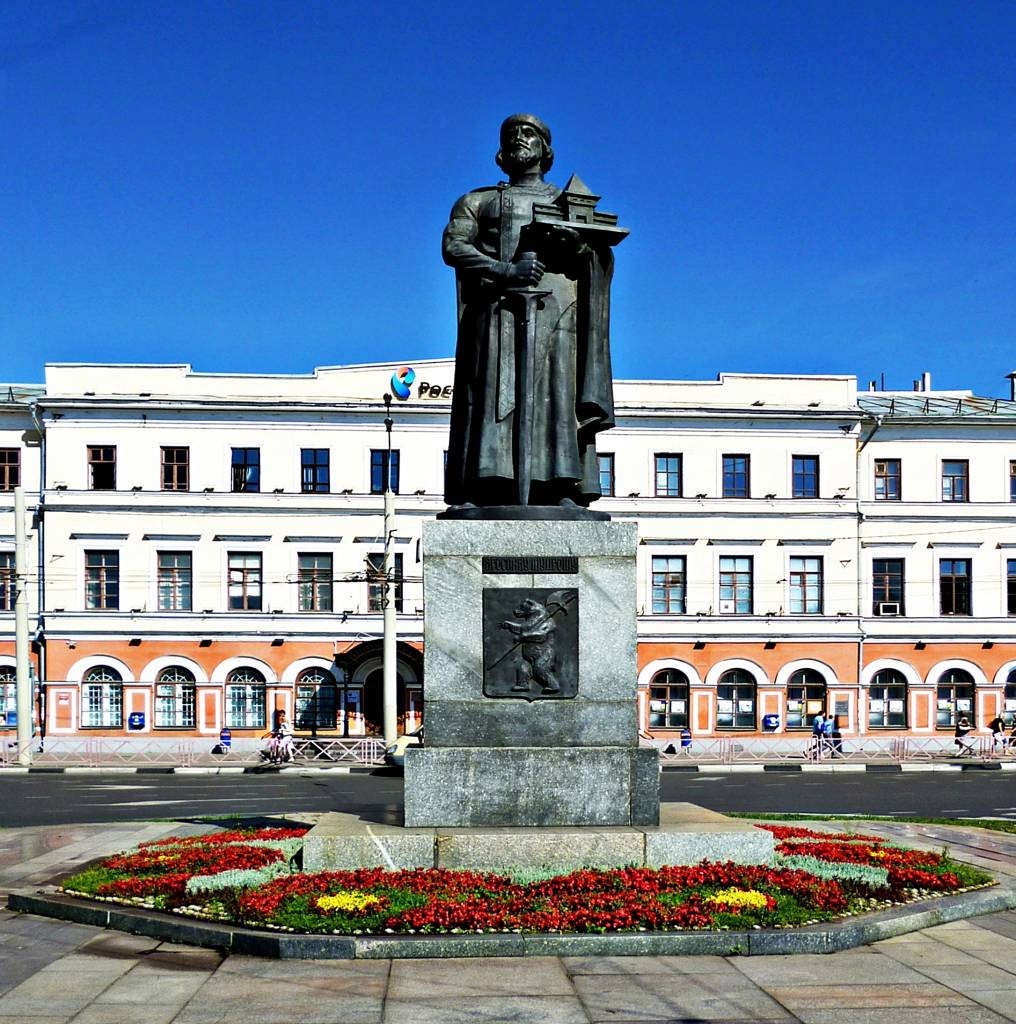 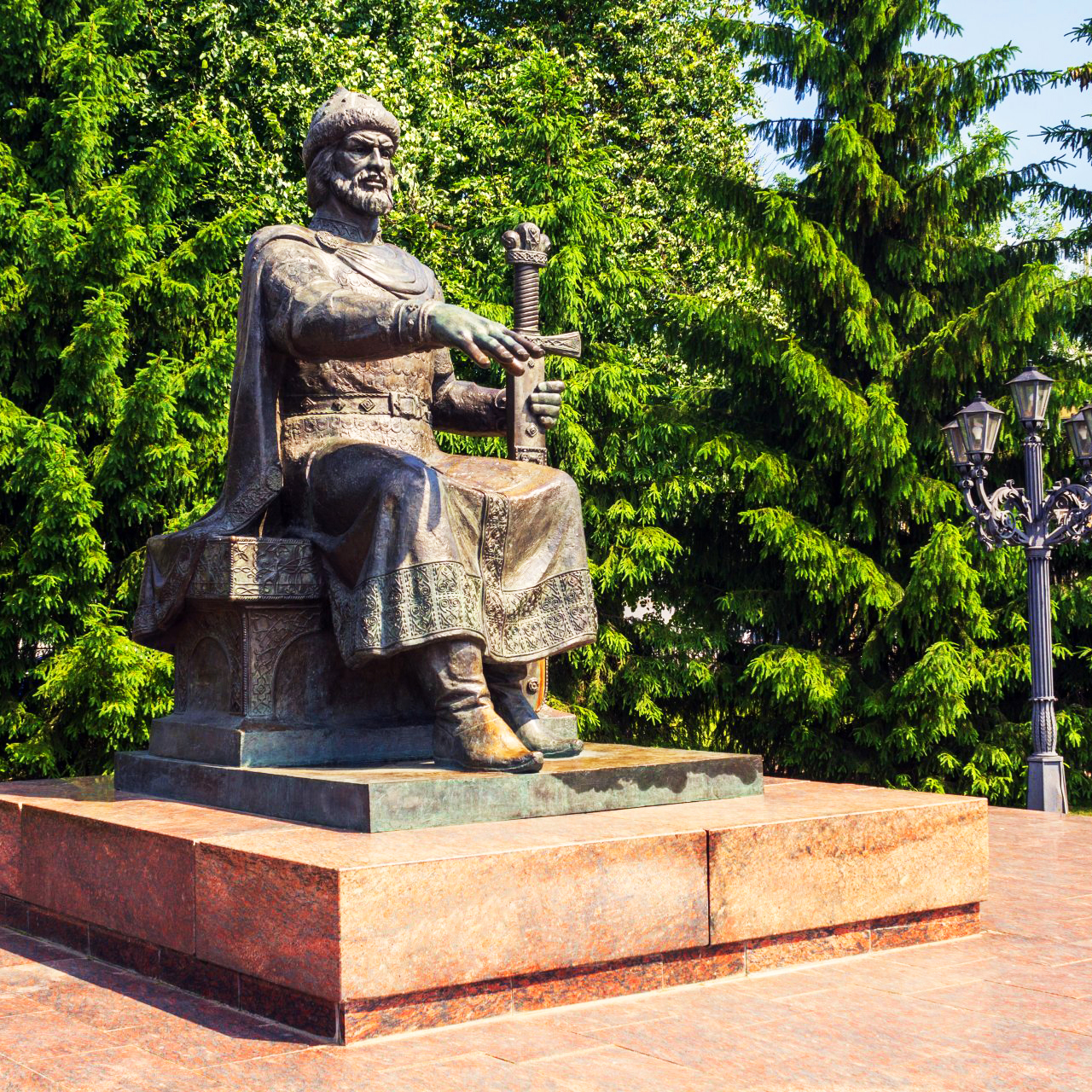 Углич
Ростов
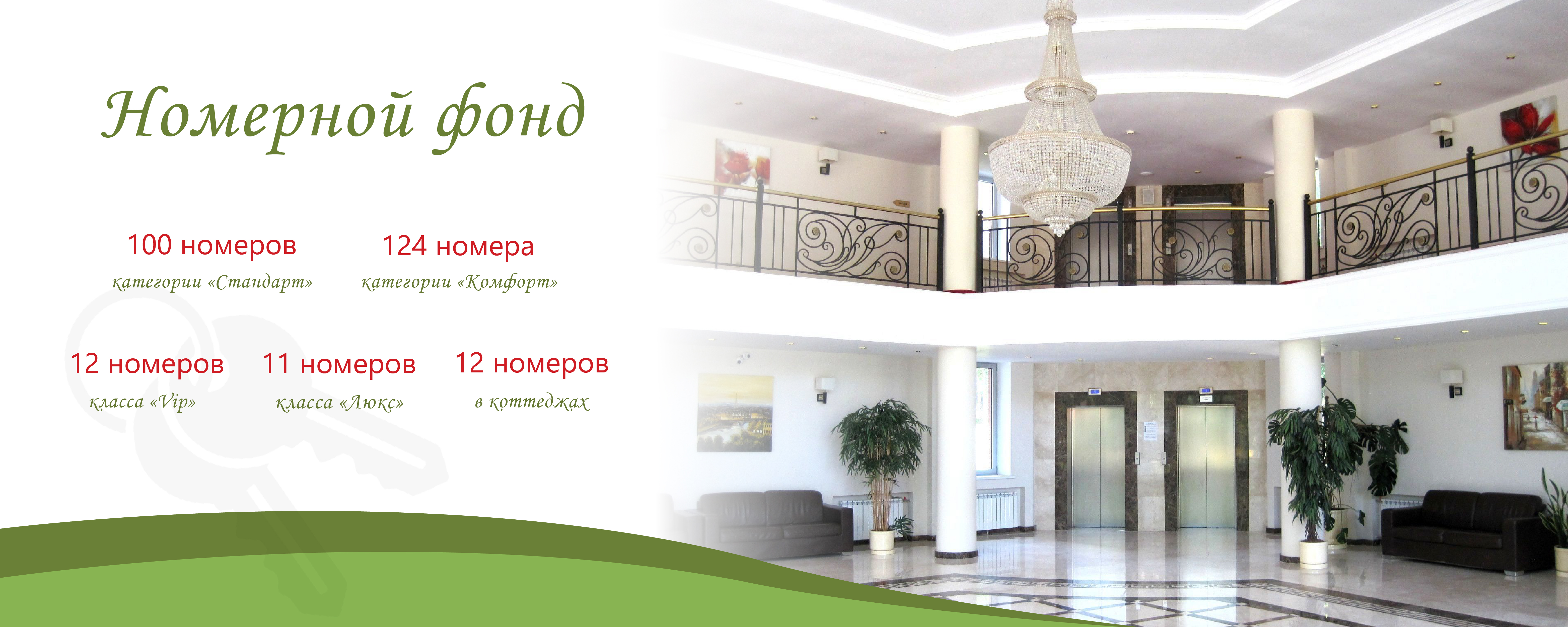 Корпуса с номерами ВИП, стандарт и комфорт соединены теплыми переходами с бассейном, лечебной базой и рестораном, оборудованы лифтами.
Все номера оснащены современной мебелью, телевизором, холодильником, санузлом с душевой кабиной. 
 Номерам категории комфорт, джуниор сюит и люкс  присвоена категория 4 звезды.
Номерной фонд
Комфорт
Стандарт
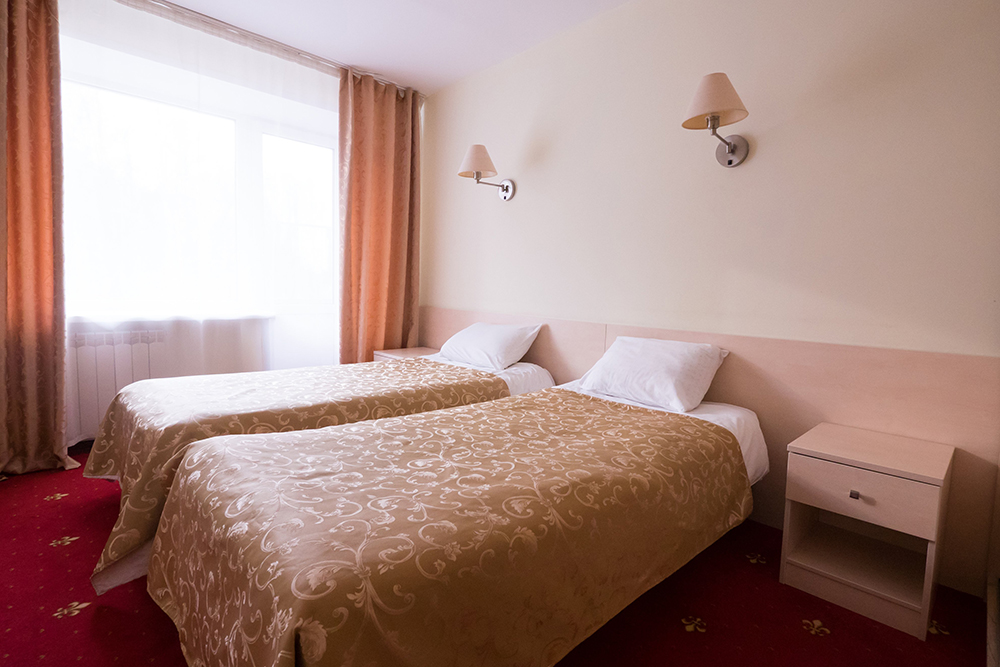 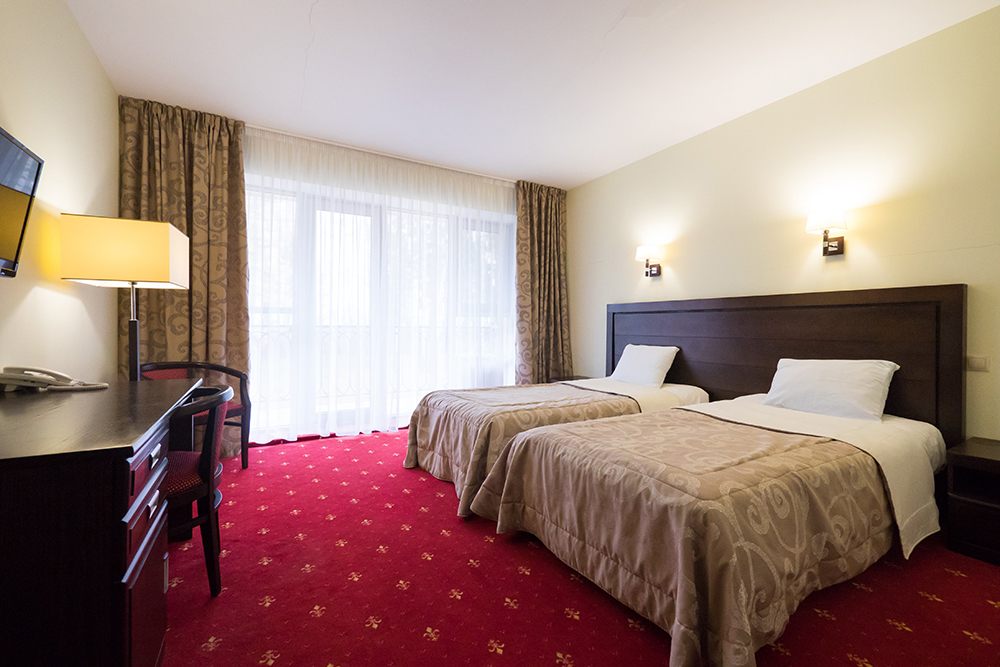 Номерной фонд
Люкс
Джуниор сиют
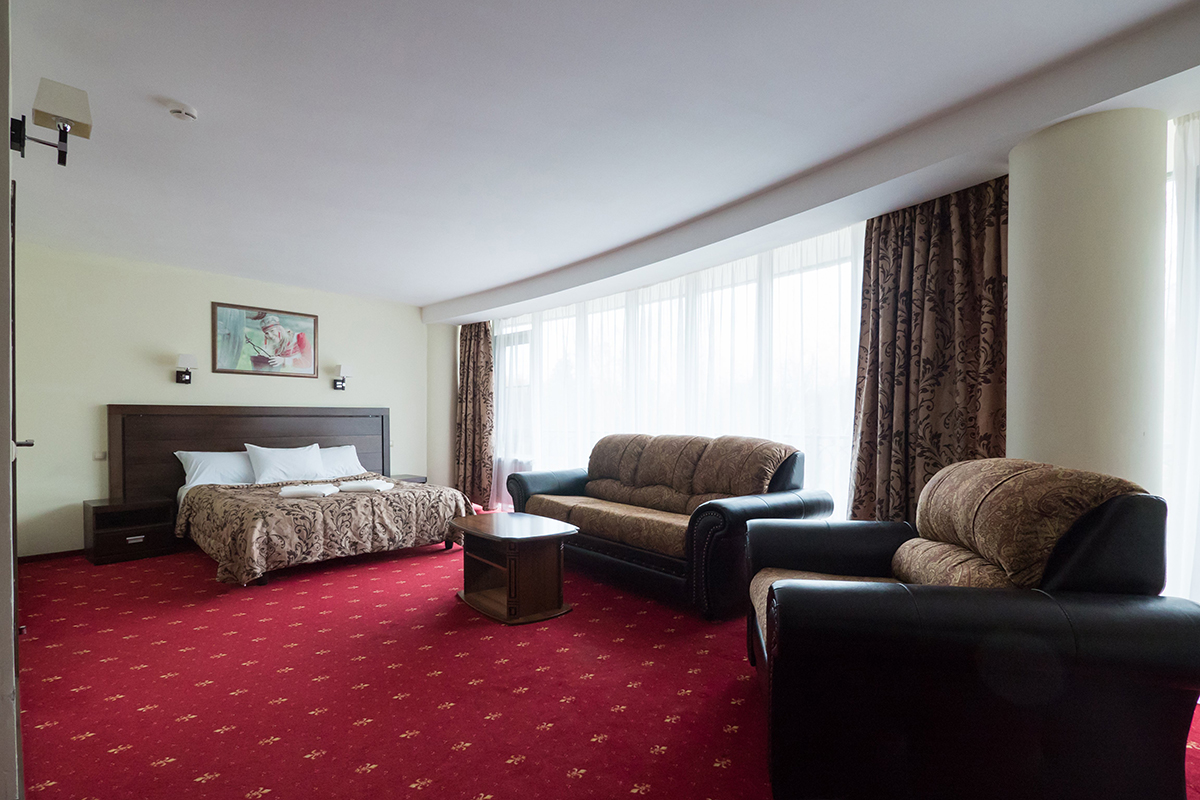 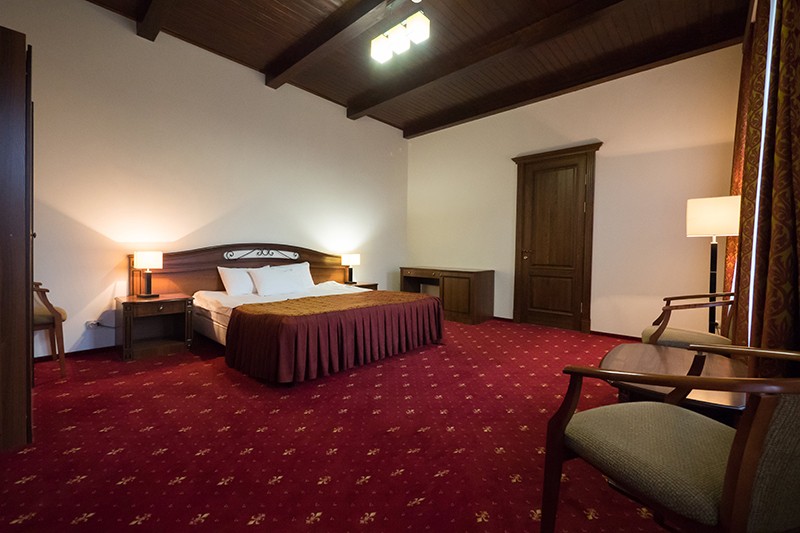 Ресторан
Питание по системе «шведский стол», вместимость 
250 посадочных мест, профессиональная звуковая и световая аппаратура, организация банкетов и мероприятий. Лобби-бар предлагает разнообразные напитки, снеки и натуральные сладости.
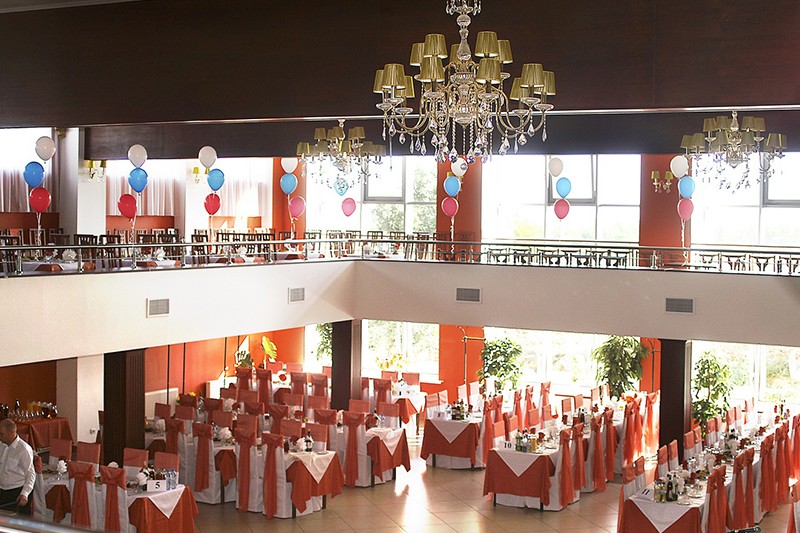 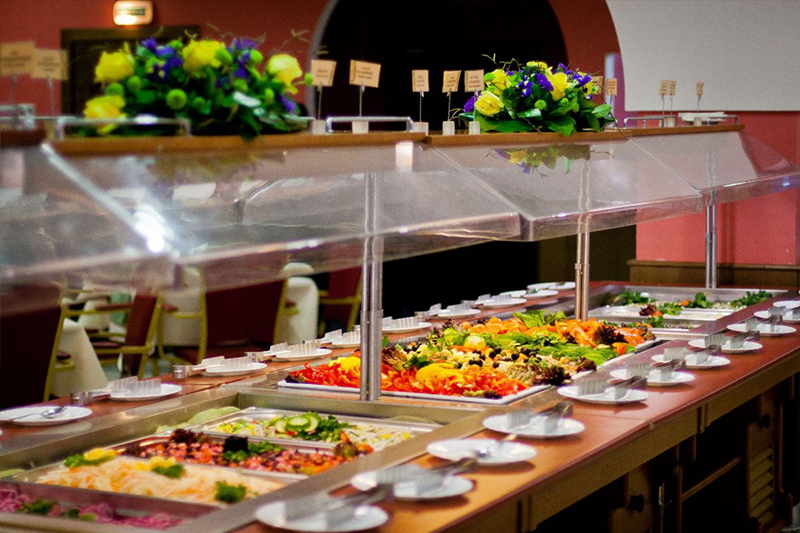 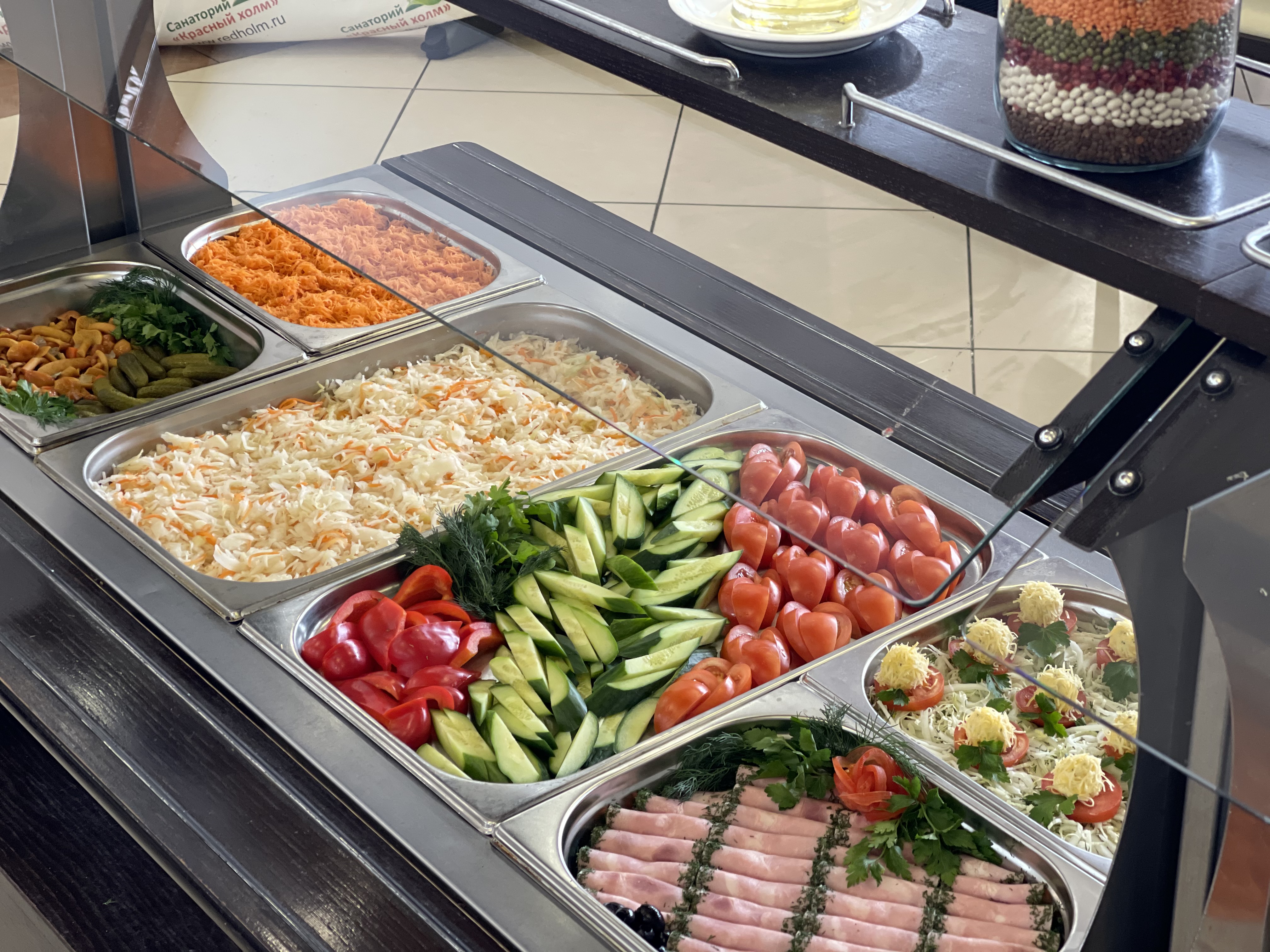 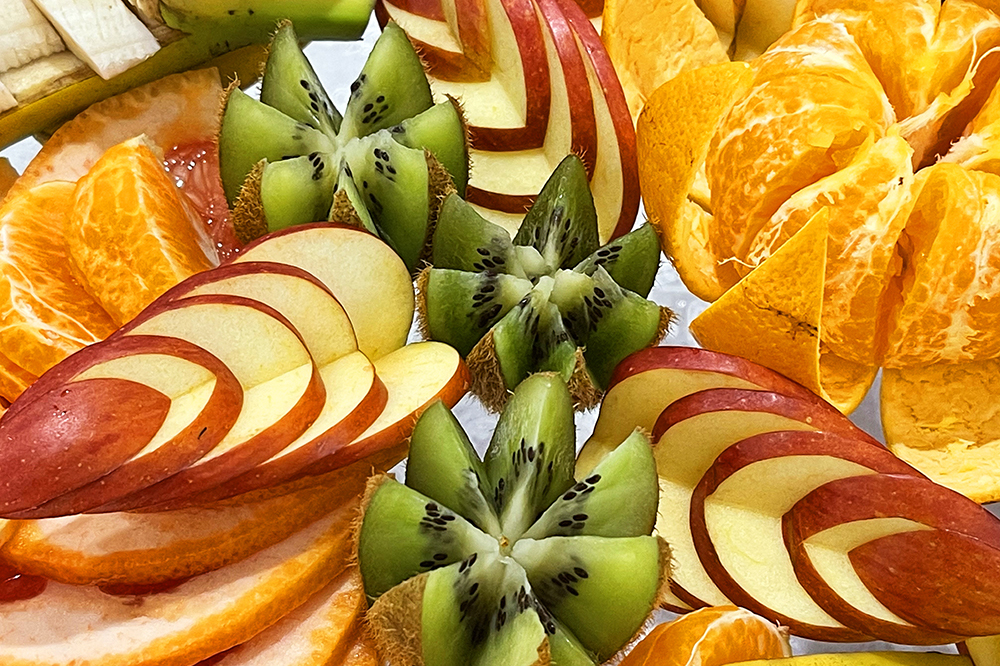 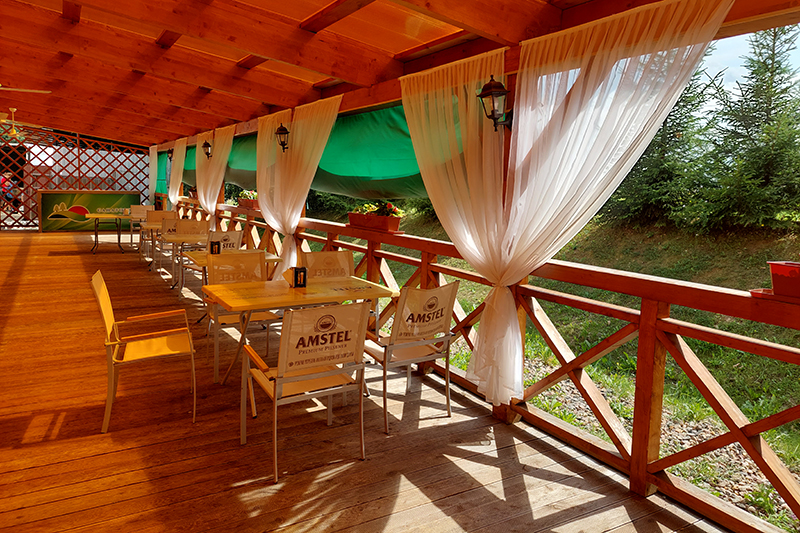 Медицинский корпус
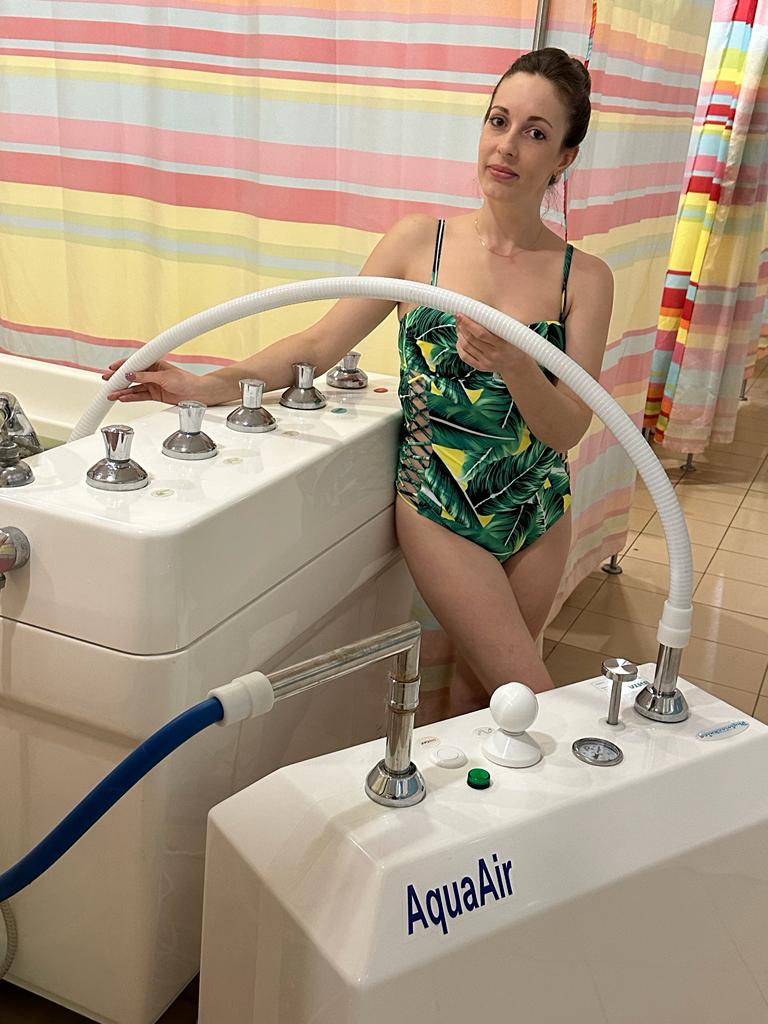 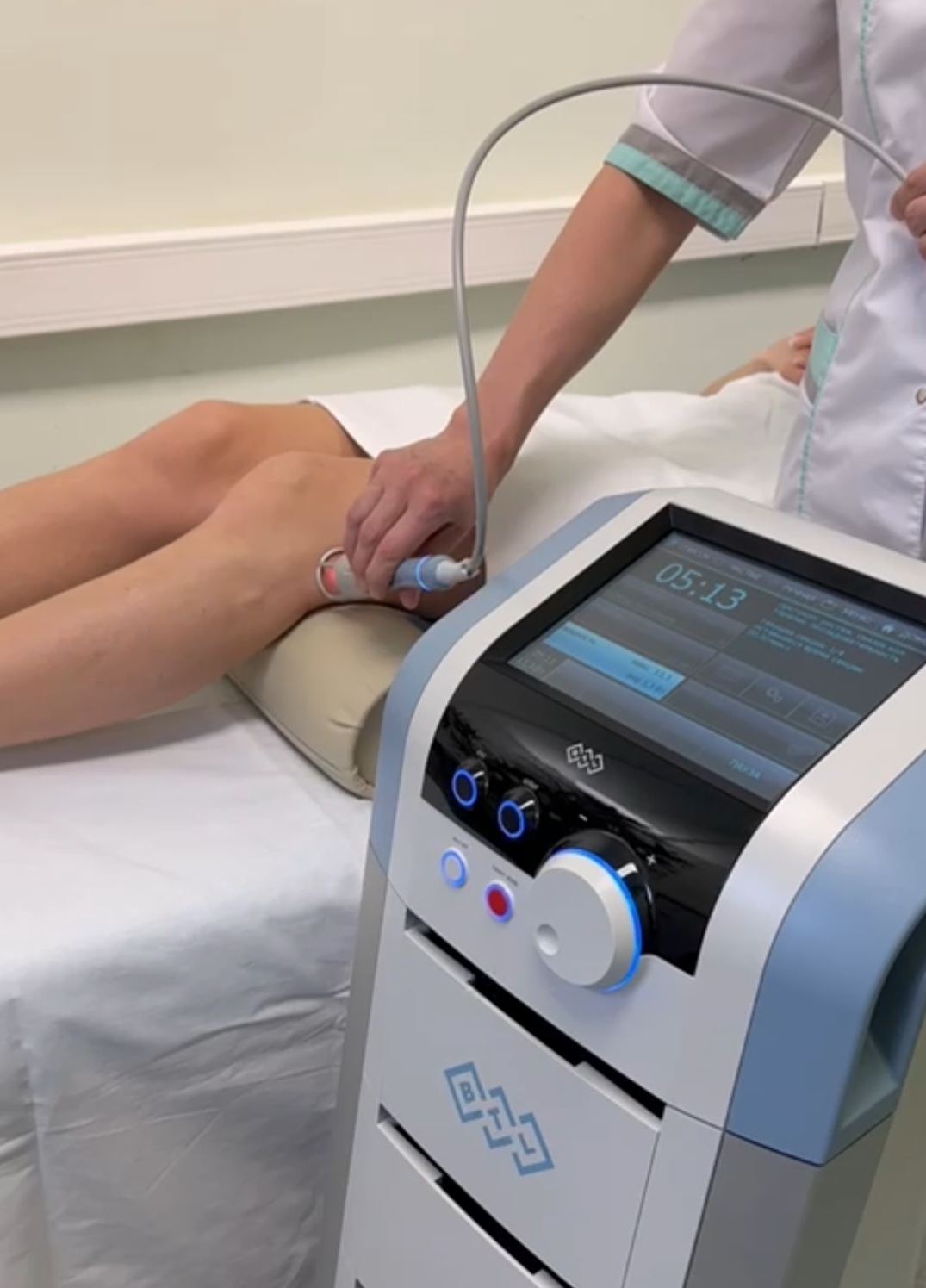 Многофункциональный медицинский центр предоставляет возможность
консультаций врачей 15 специальностей, 
10 программ лечения, более 60
терапевтических процедур и 32 аппаратных методик.

      В отделении активно применяются инновационные методы физиотерапии: фотоматричная хромотерапия, низкоинтенсивная лазеротерапия, электростатический массаж, озонотерапия, карбокситерапия.
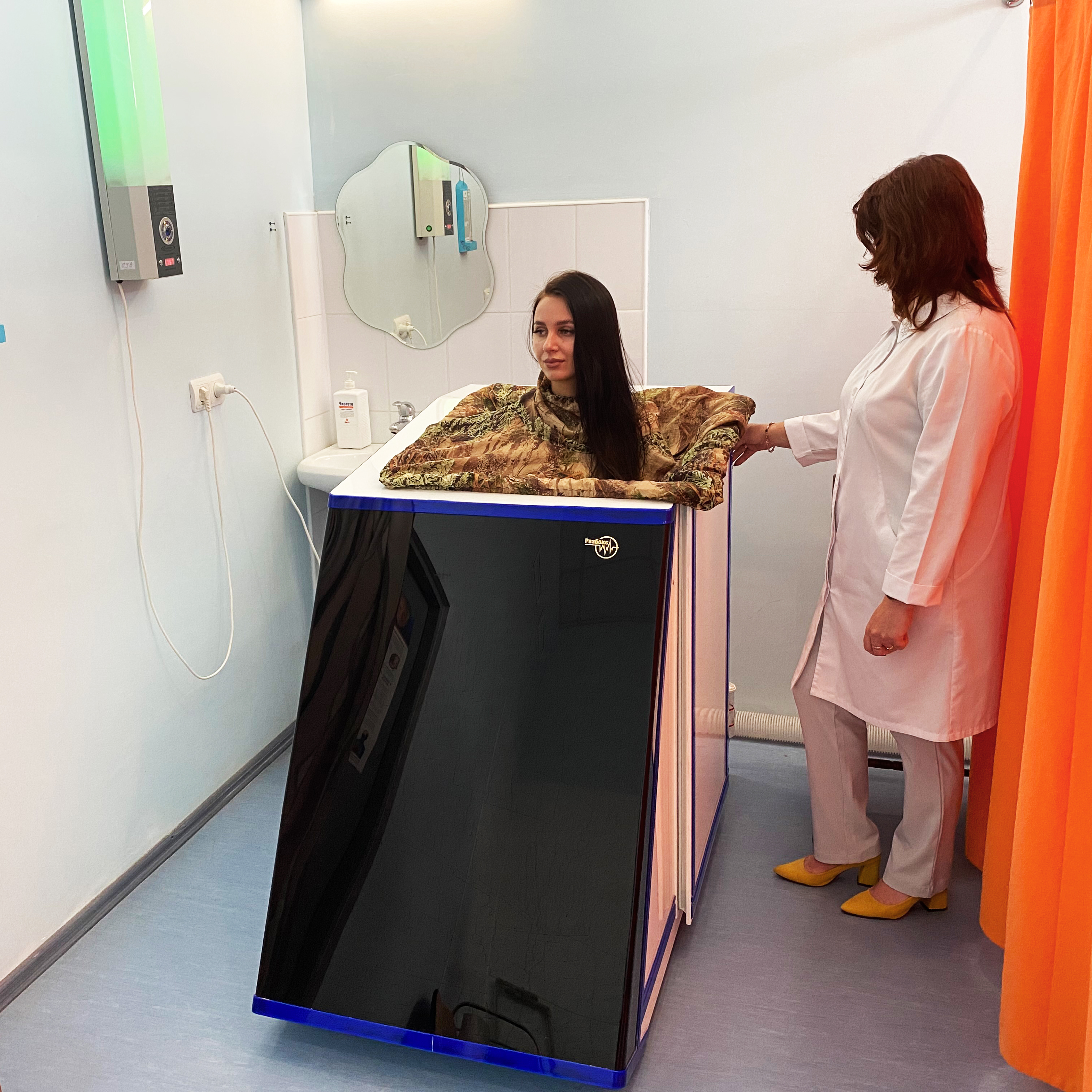 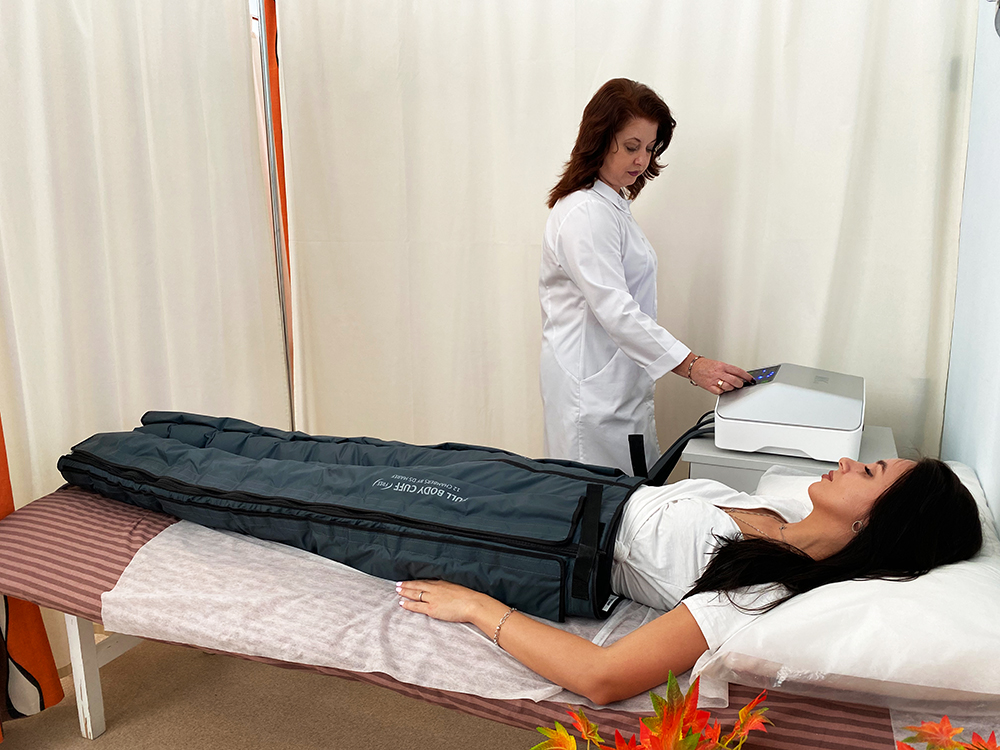 Медицинский корпус
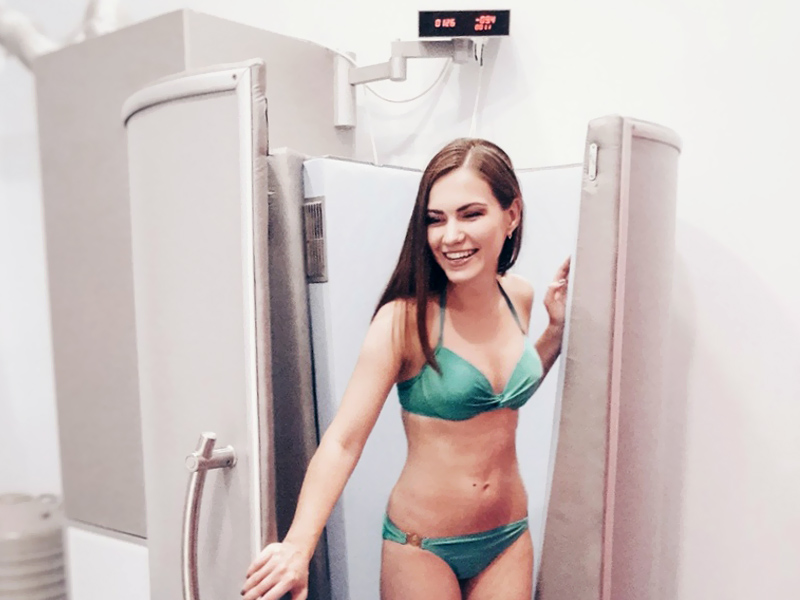 Отделение бальнеотерапии – это 13 физиотерапевтических ванн, подводный душ массаж, циркулярный, восходящий души, душ Шарко и душ Виши. 


Термотерапия - представлена традиционными методиками
лечения: озокерит, аппликации сульфидной грязи,
импрегнации с минеральной водой.
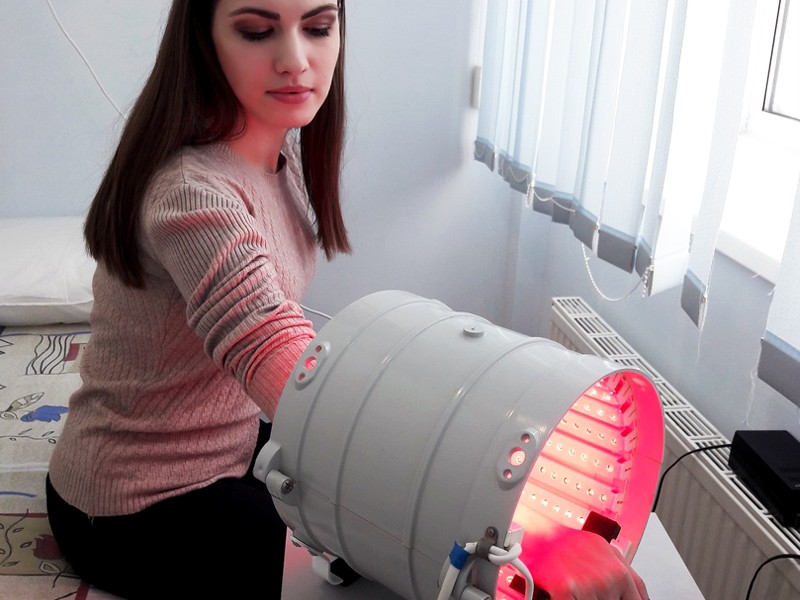 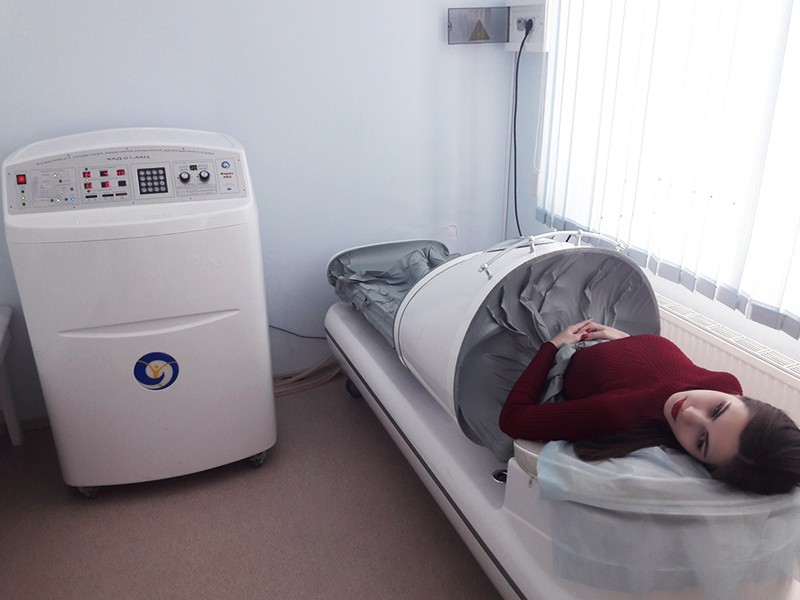 Авторские программы лечения
Общая лечебная программа 
Путь к легкости
Сила в иммунитете
Здоровые суставы 
Мужская сила 
Здоровая спина 
 Кардиовосстановление
Wellness тур 
Оздоровительная программа 
Диагностический CHECK-UP
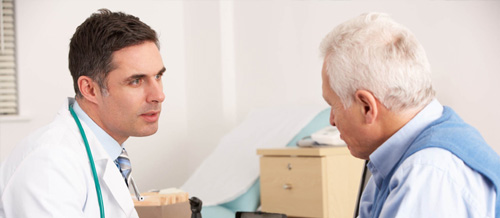 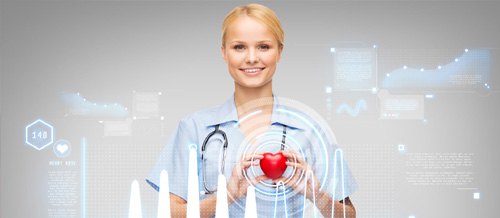 Термальный комплекс и бассейн с минеральной водой
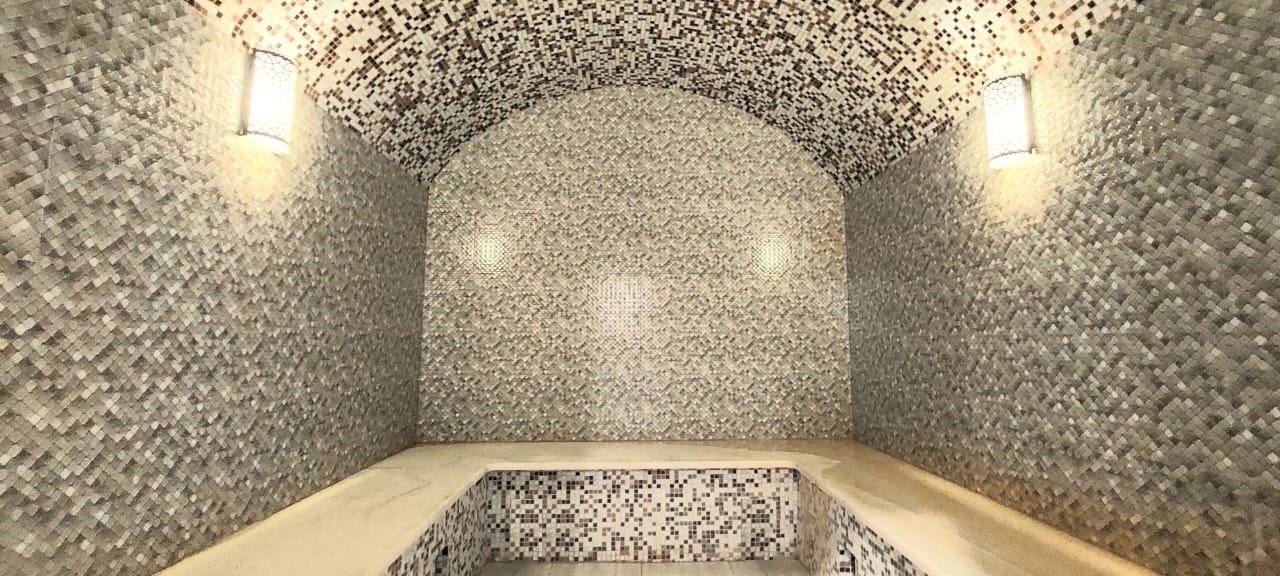 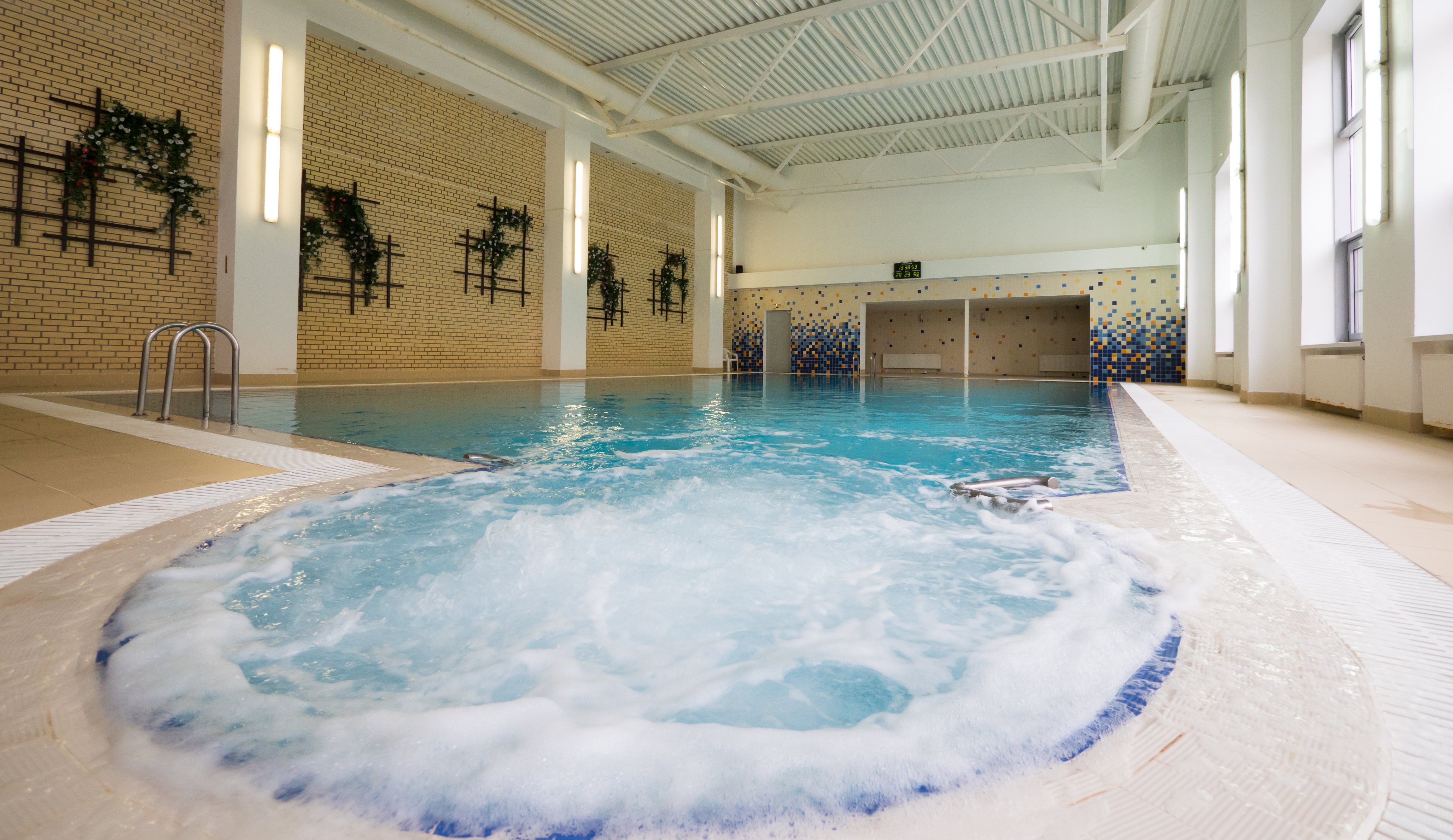 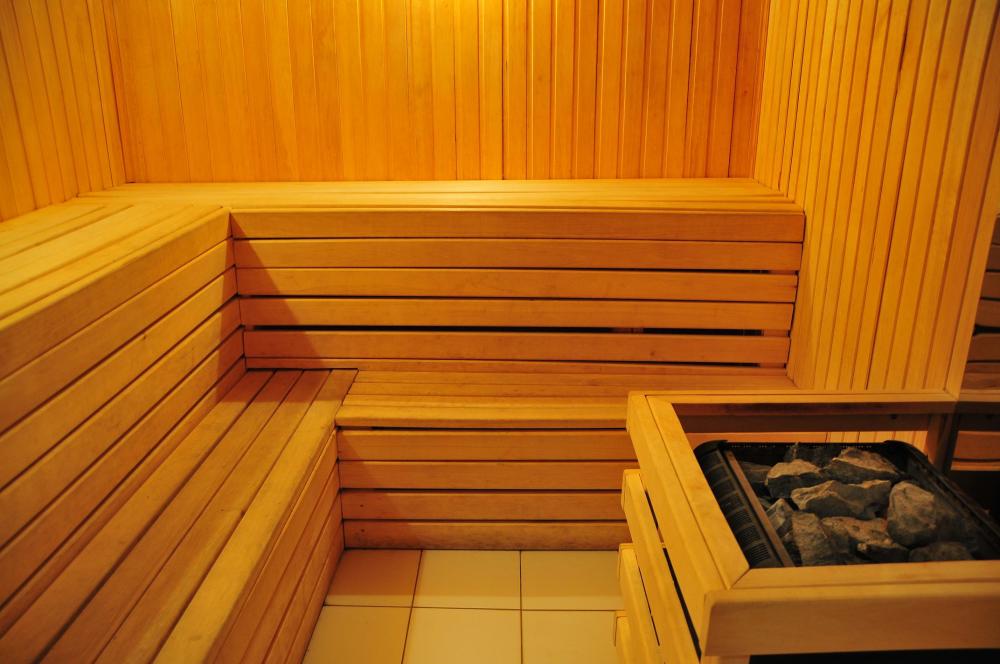 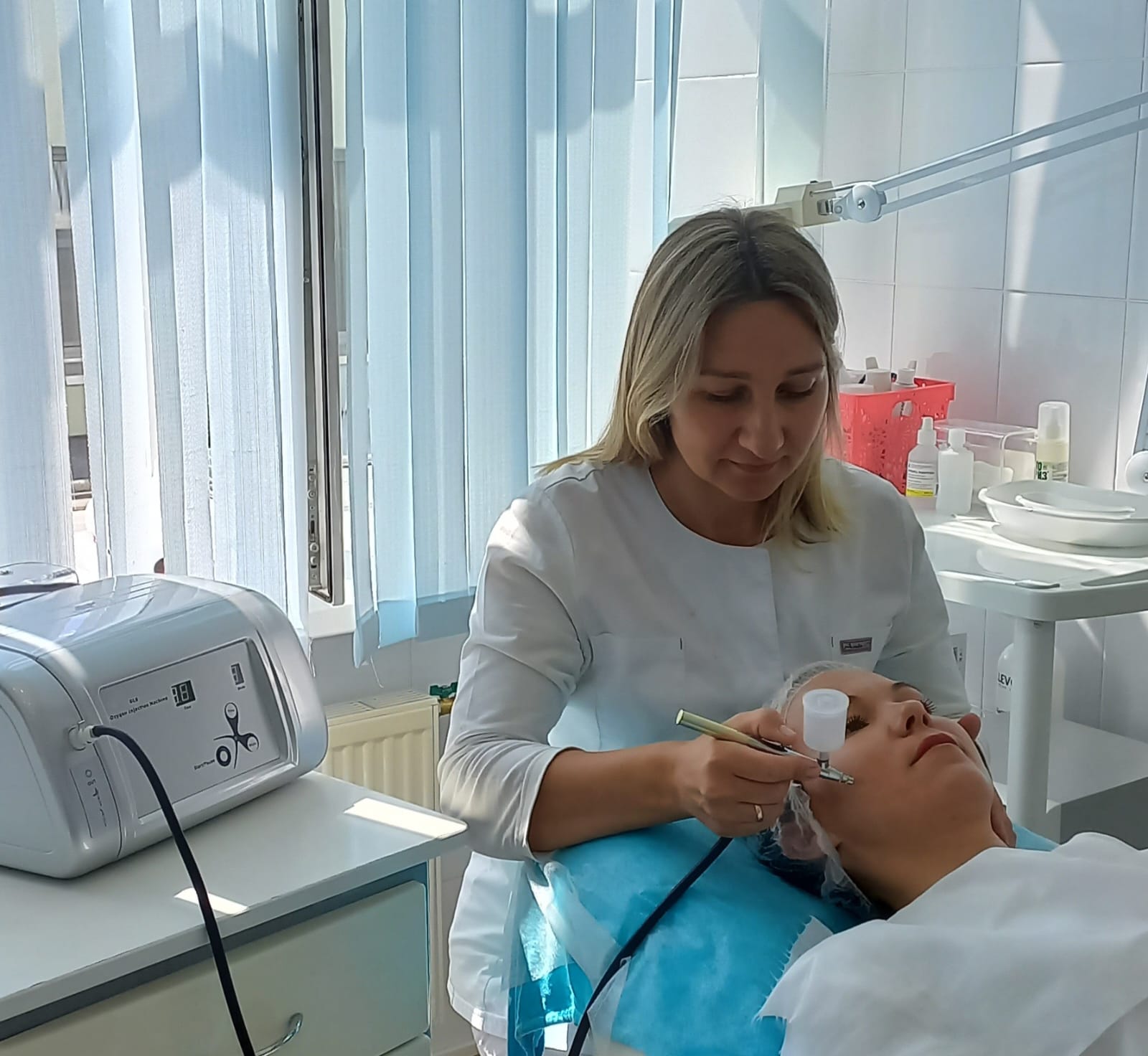 SPA
СПА-комплекс Санатория включает косметологические кабинеты,
оснащенные современным оборудованием:
 аппарат газожидкостного пилинга и барофореза, 
аппарат ультразвукового пилинга, комбайн косметологический для лица и тела «Mikros 7D».

 Проводится классический массаж, массаж Гуаша, 6 авторских СПА программ, 4 вида обертываний, солярий и СПА капсула.
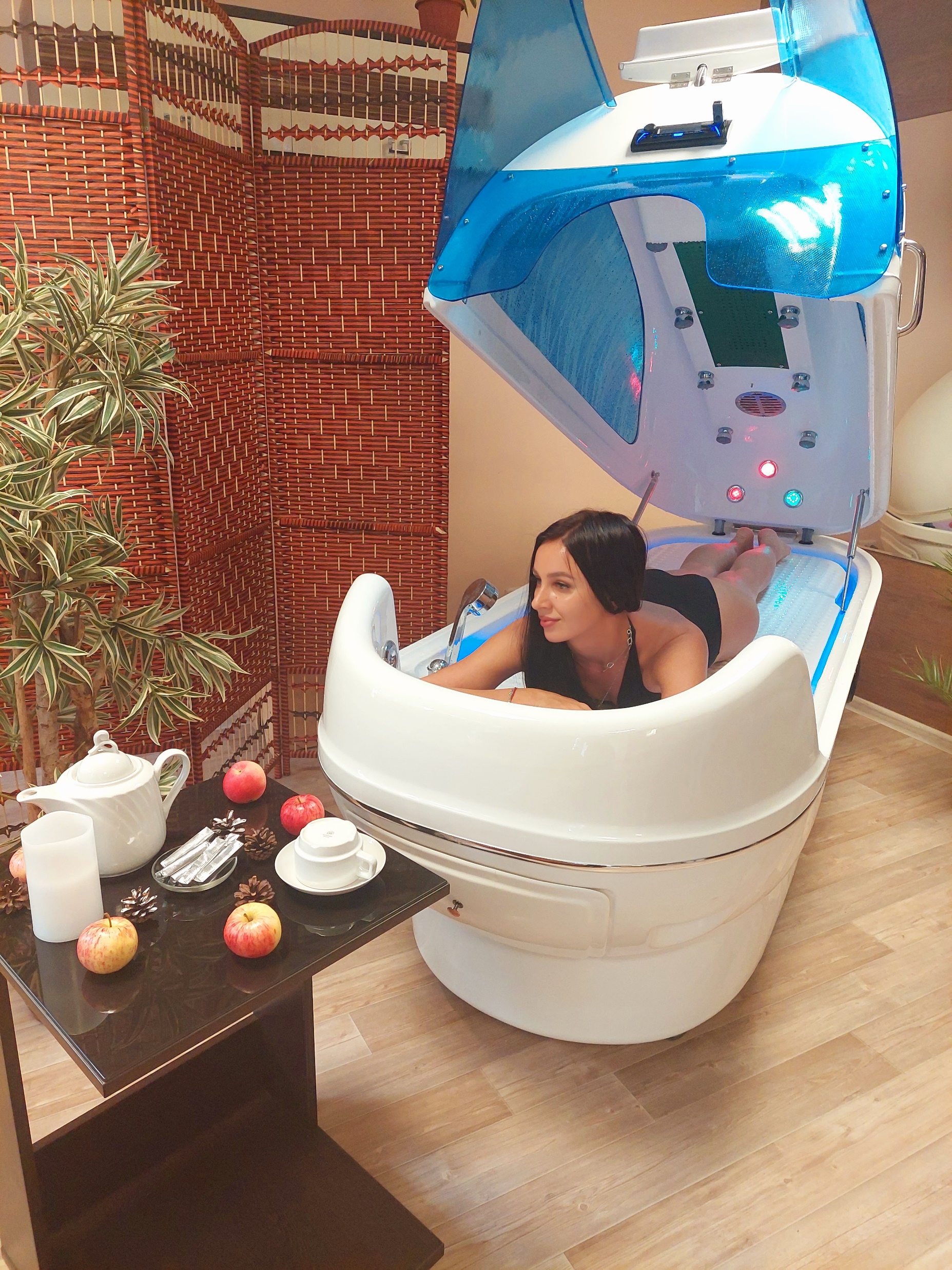 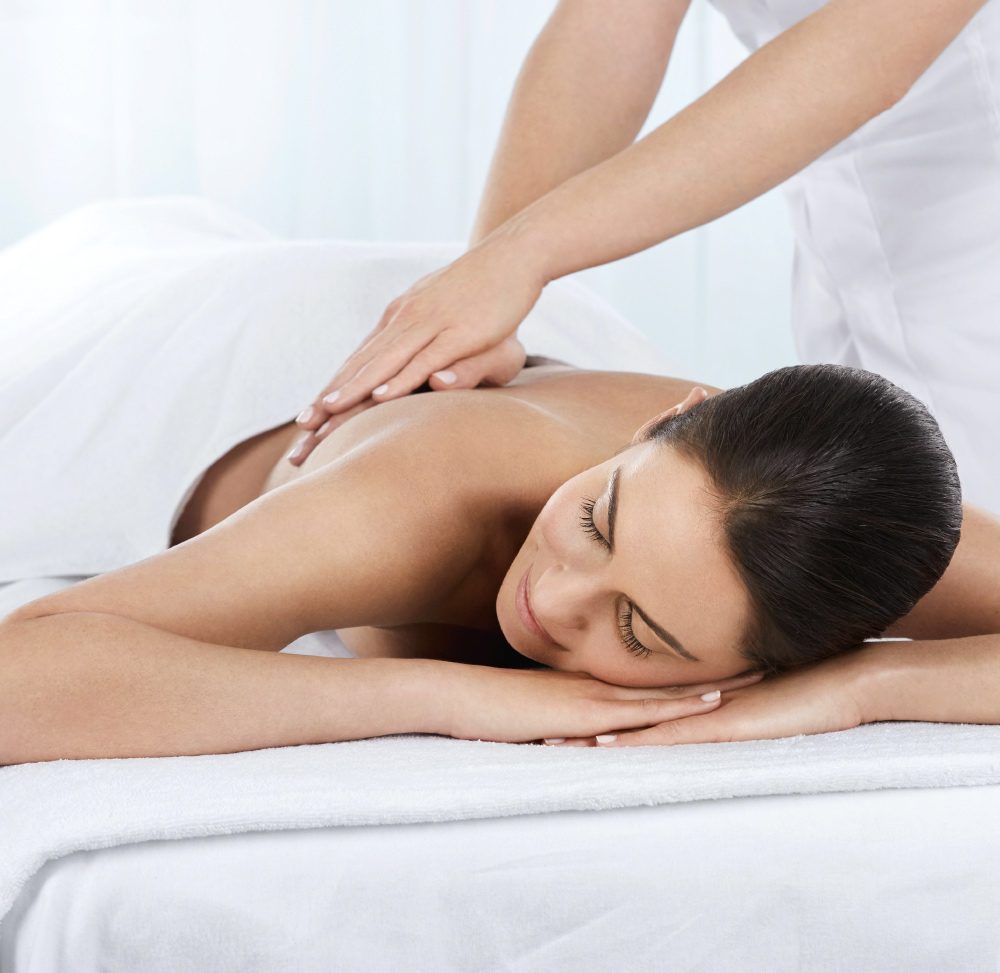 Досуг
Вечерние шоу программы 
Мастер-классы и лекции 
Футбольная и волейбольная площадки
Настольный теннис, бильярд, шахматы 
Прокат спортивного инвентаря
Аренда беседок с мангалом 
Детская игровая комната 
Организация экскурсий
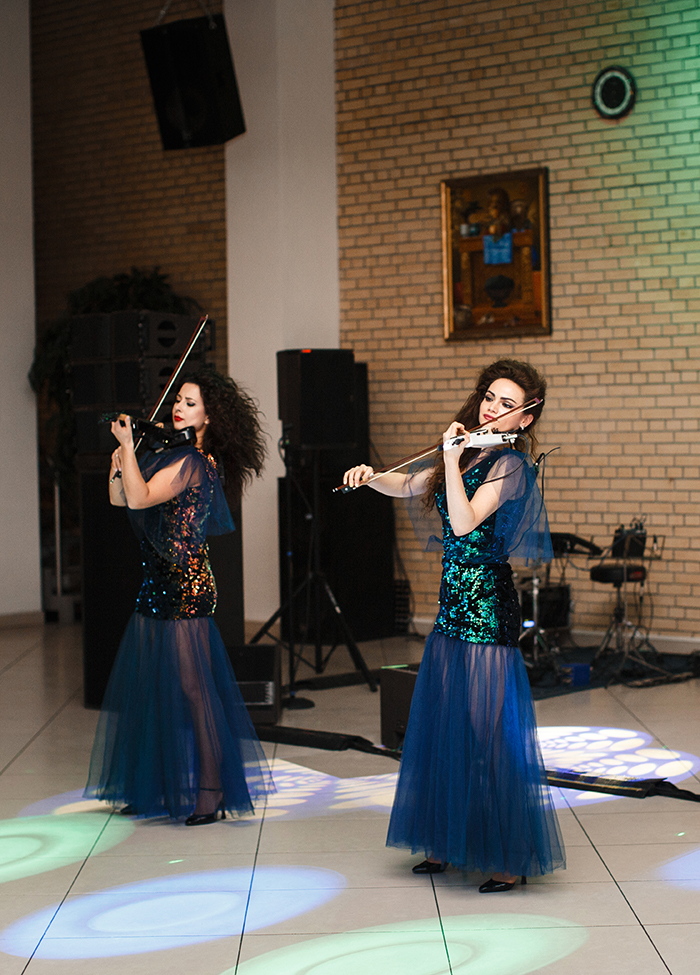 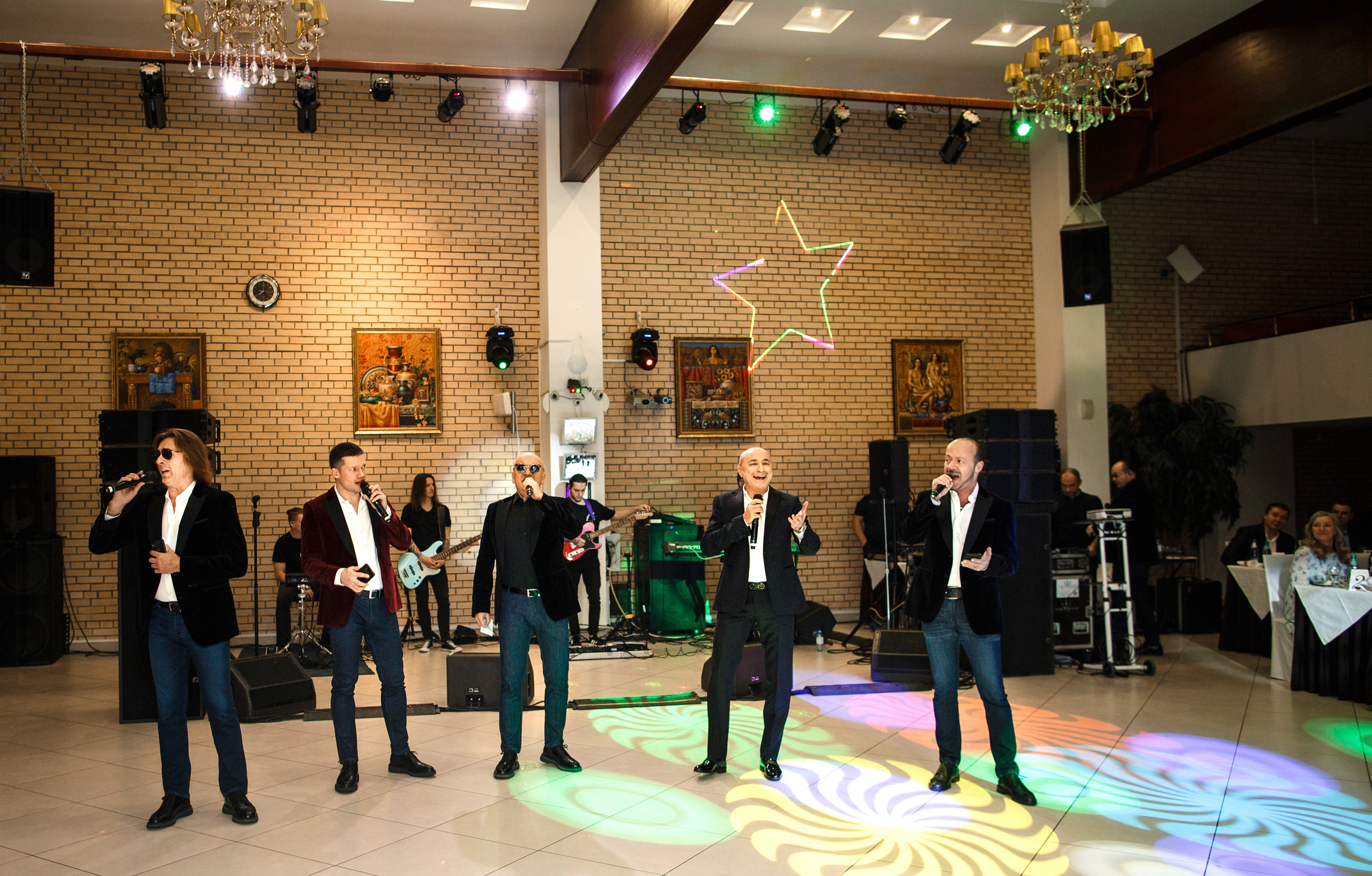 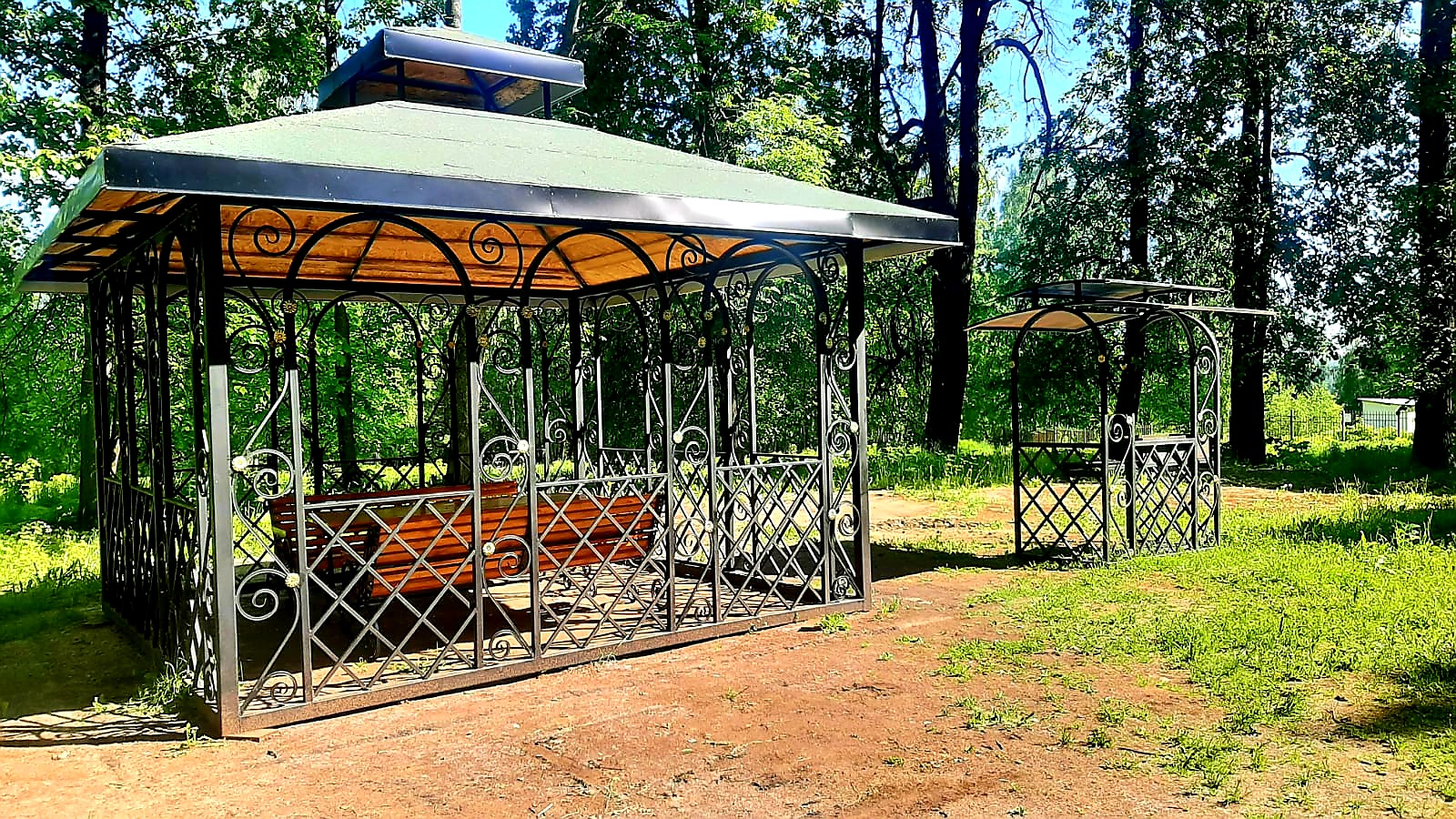 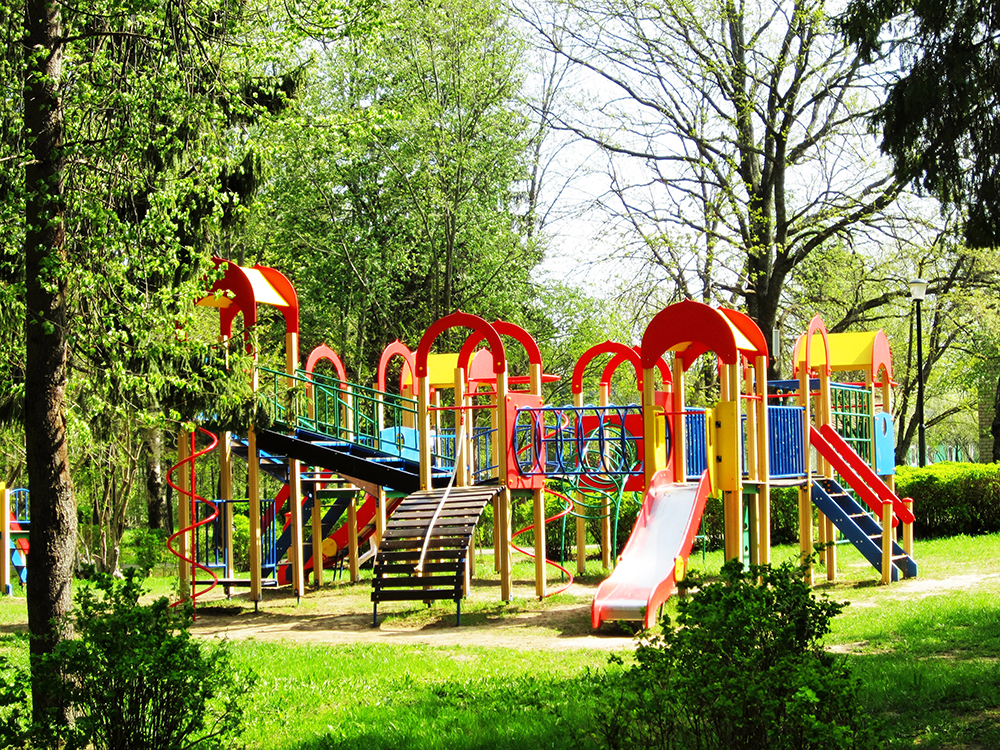 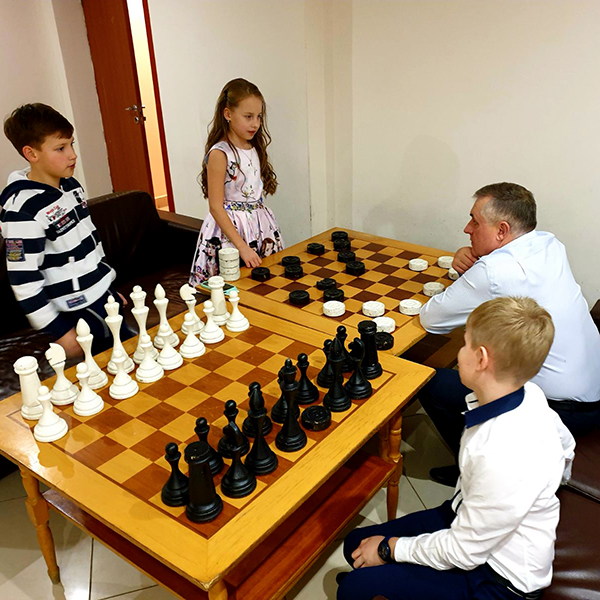 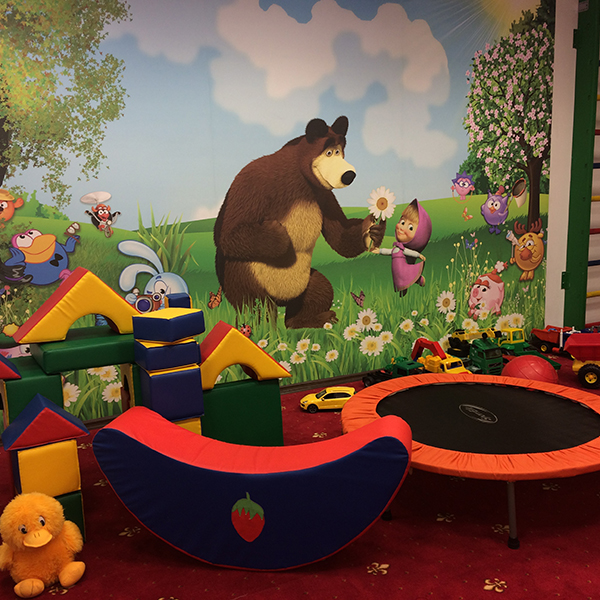 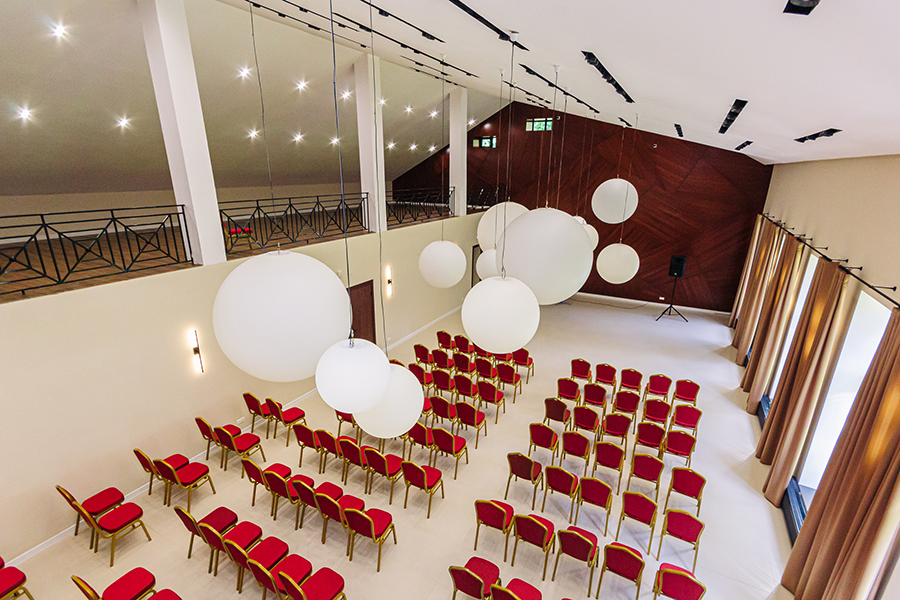 Концерт-Холл
Конференции 
Презентации 
Корпоративы
Дни рождения 
Свадьбы 



Вместимость:
Банкеты — до 90 человек
Концерты/конференции — до 120 человек
Возможности:
Большой и малый зал
Собственная кухня
Гримерная
Световое и мультимедийное оборудование
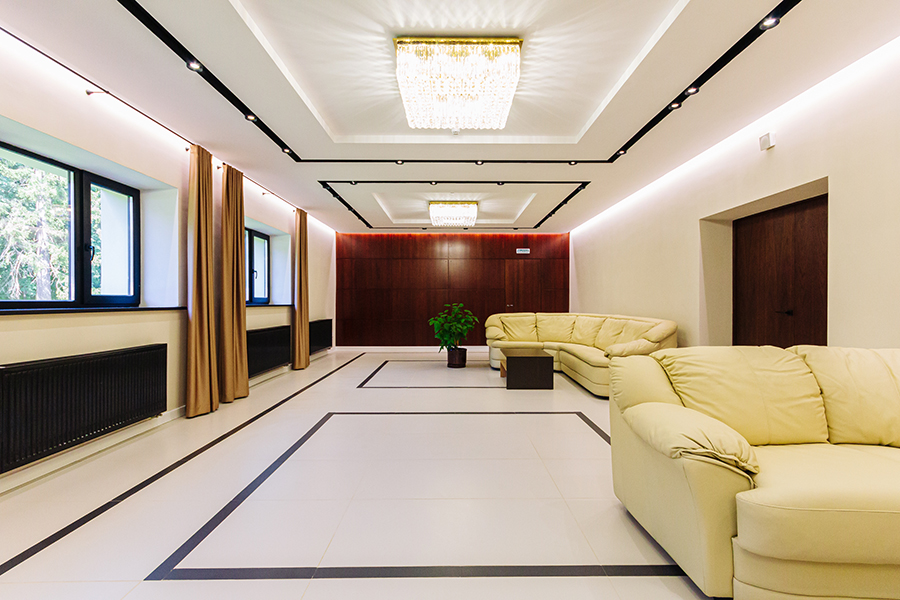 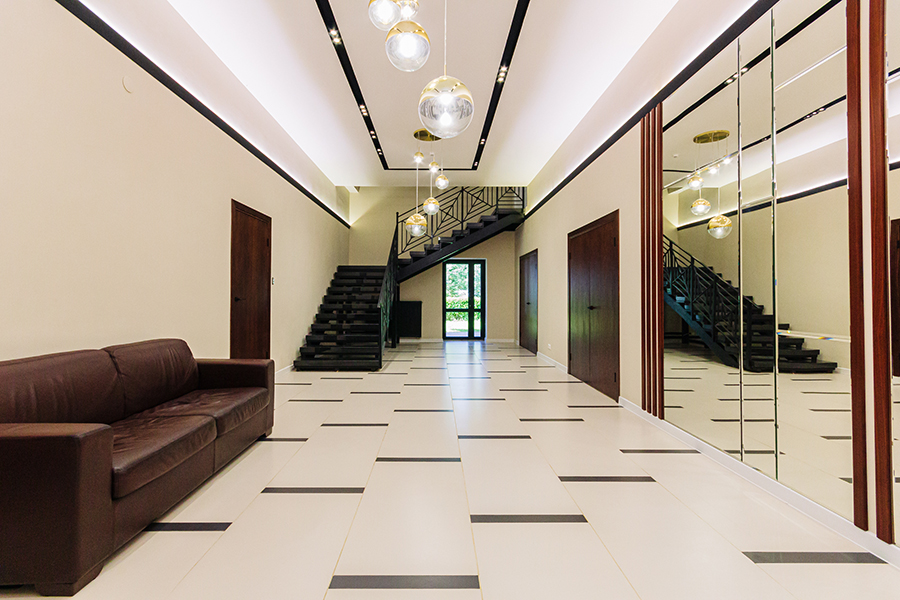 Новый корпус
Открытие в 2023г.
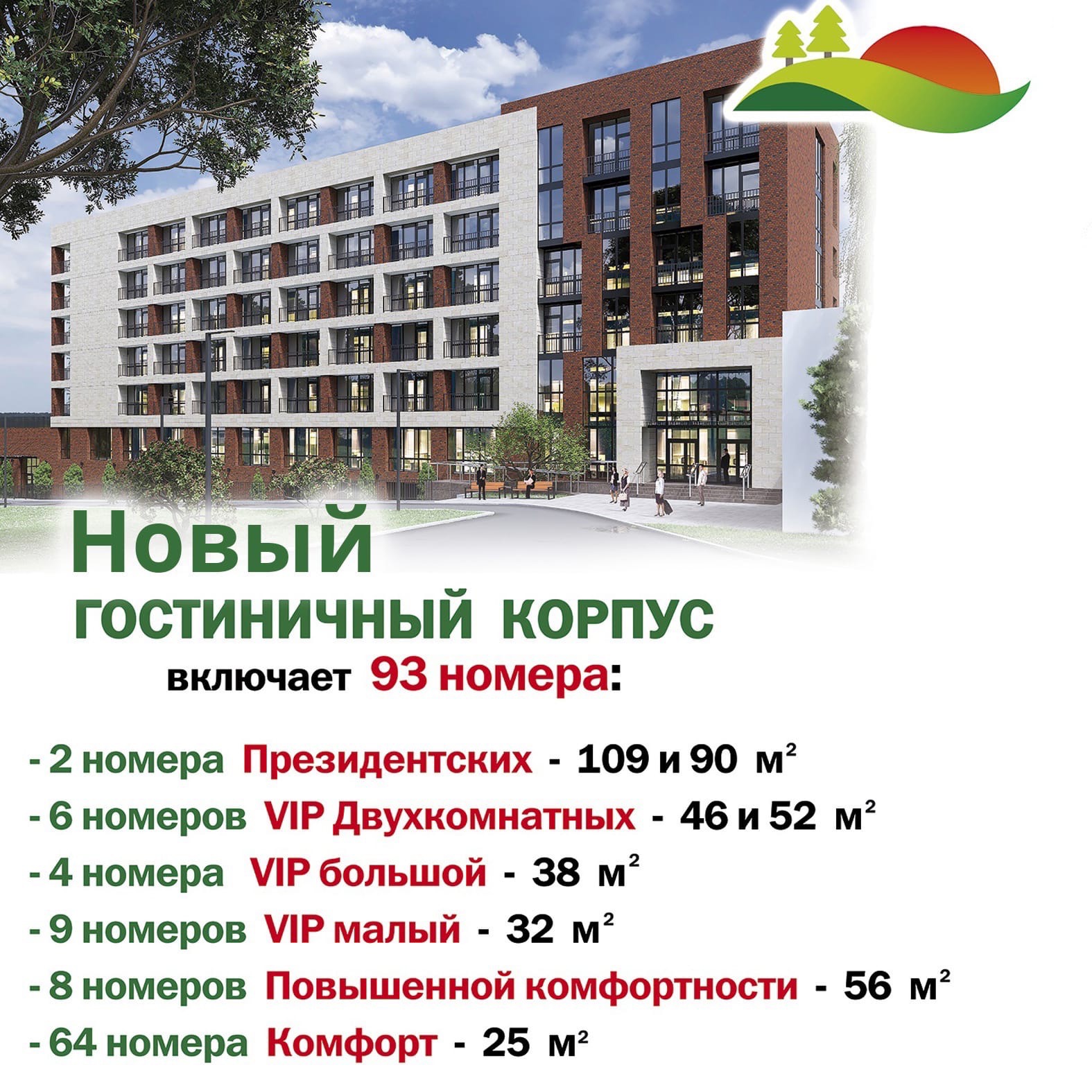 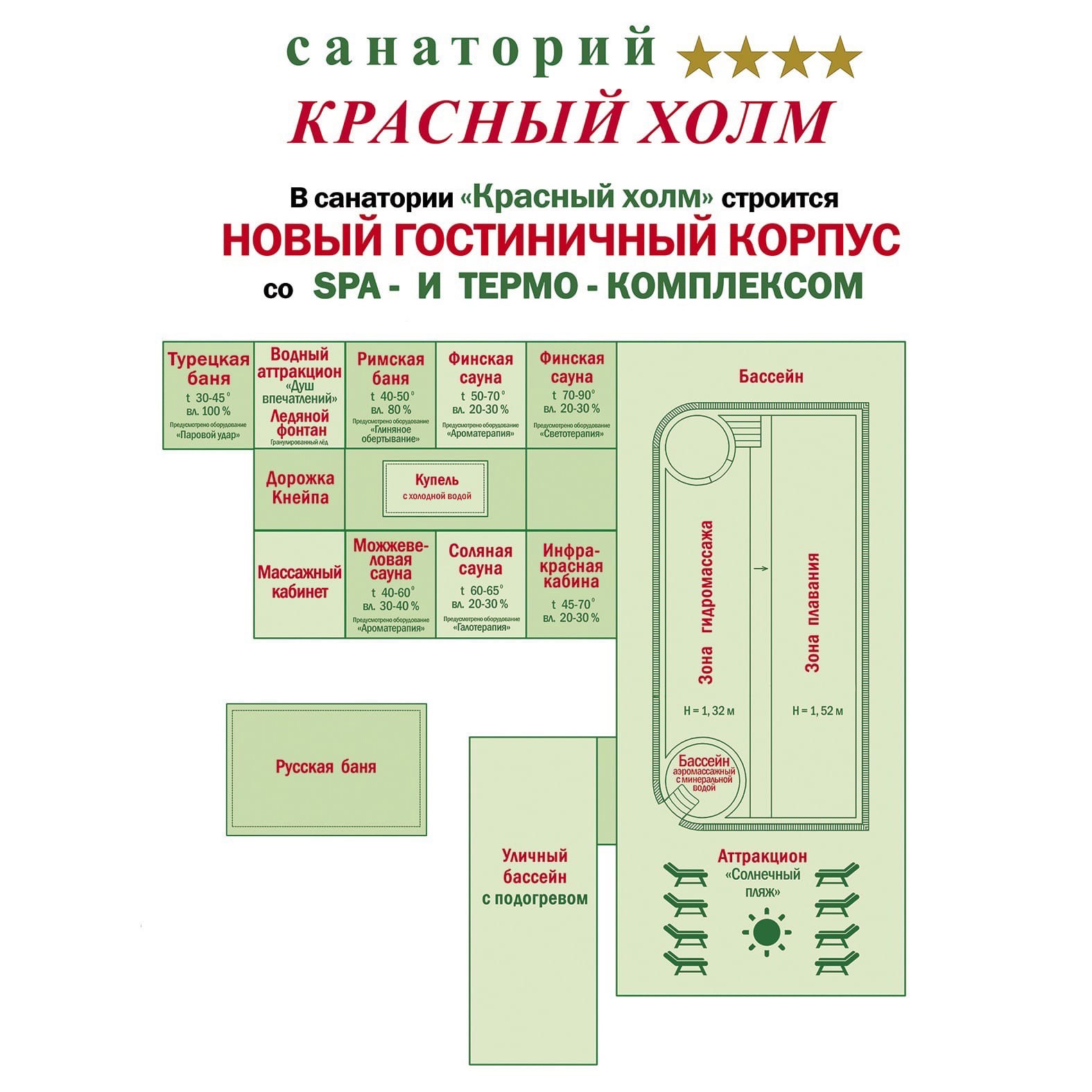 SPA в новом корпусе: 

Комплекс саун 
Бассейн с зоной гидромассажа
Дорожка Кнейпа
Купель
Атракцион «Солнечный пляж»
Душ Впечатлений  
Открытый  бассейн с подогревом
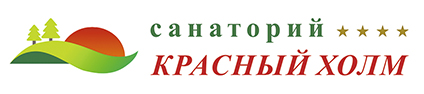 Контакты
150517, Ярославская область, Ярославский р-н, п. Красный Холм, ул. Волжская д. 2

Отдел развития и продаж:
(4852) 60-91-00
sale@redholm.ru
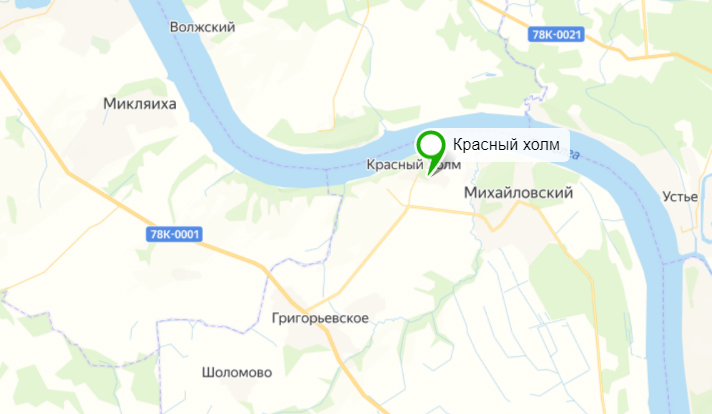 redholm.ru